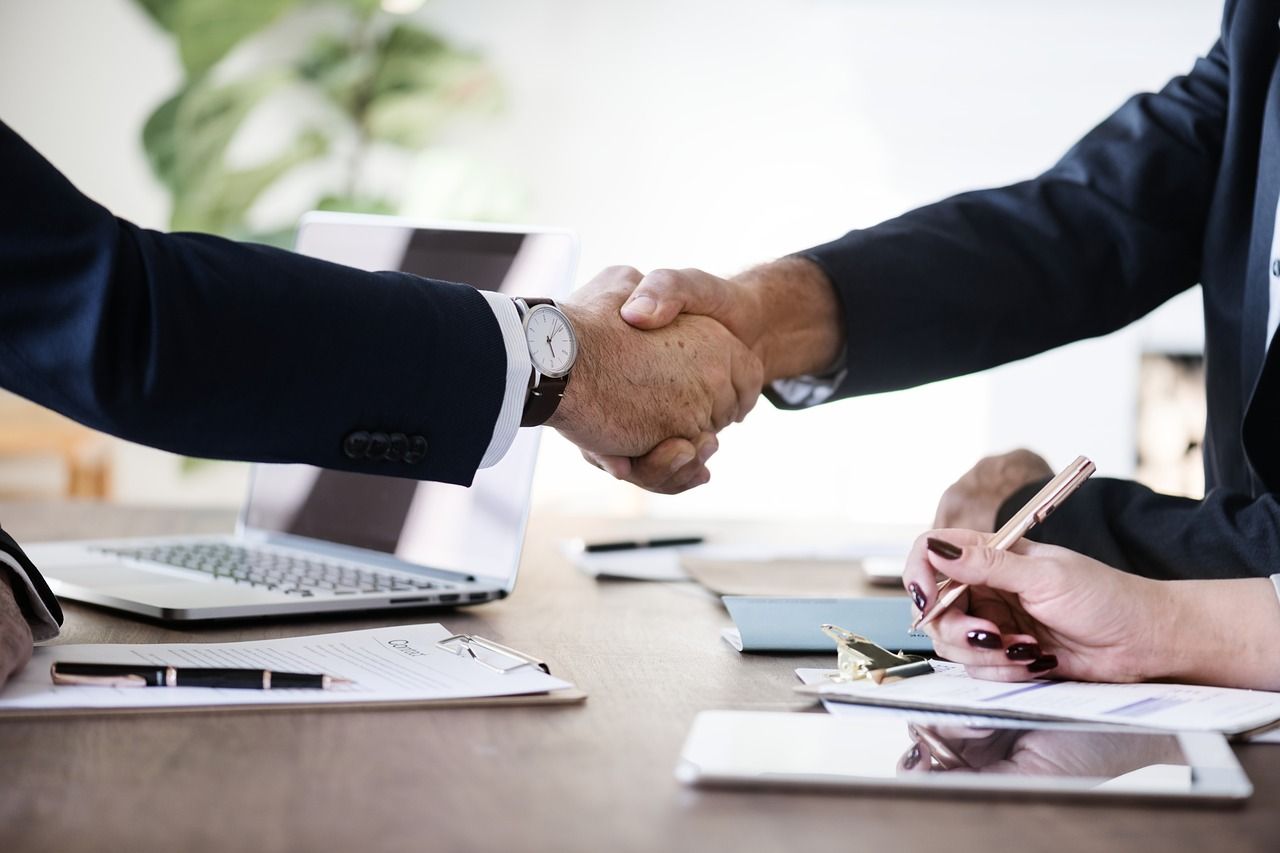 Justiça penal negociadaLeituras a partir da Lei 13.964/19			Marcos Zilli - 2020
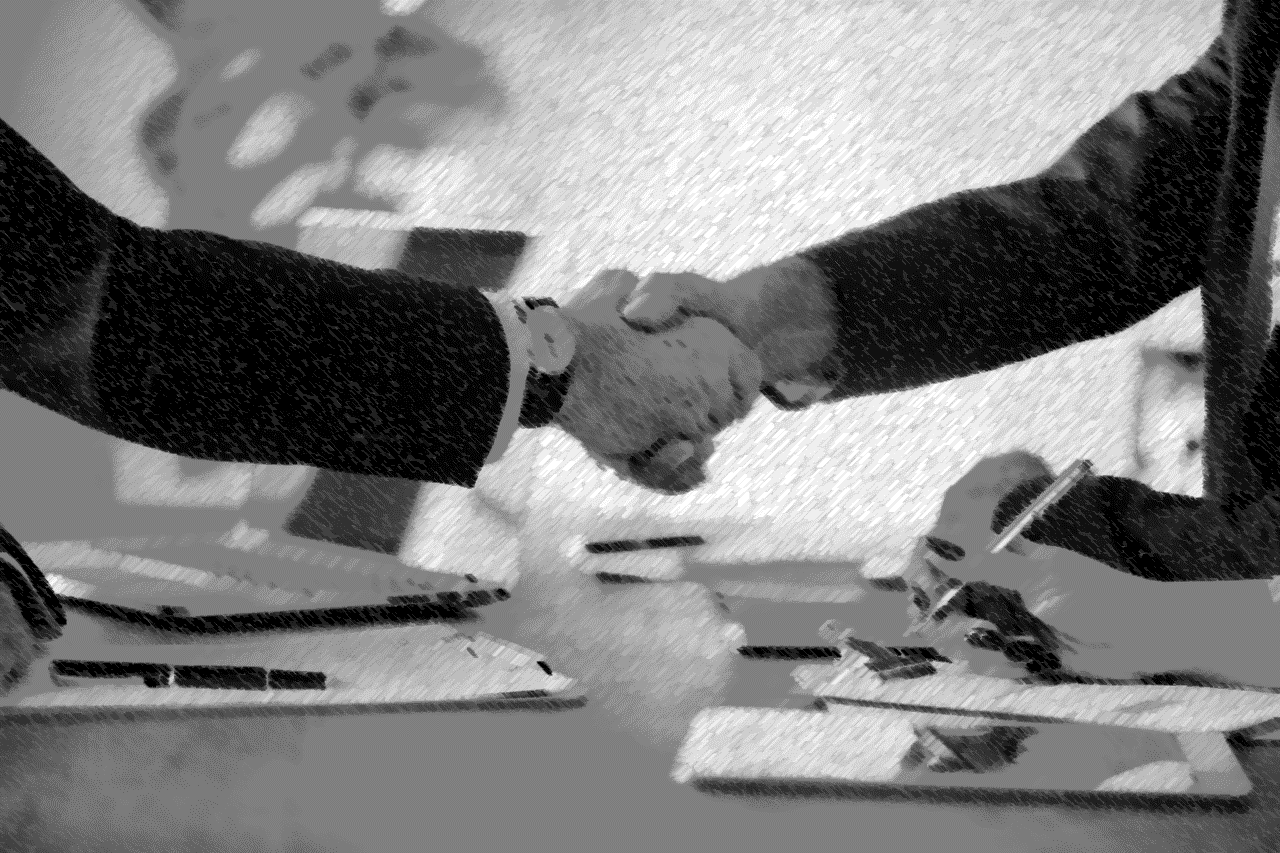 3ª onda negocial
1ª onda negocial
2ª onda negocial
Plano Anticrime 
Lei 13.964/19
Lei 12.850/13
Organização criminosa e crimes conexos
Lei 9.099/95
Crime de menor potencial ofensivo
Crime de média gravidade
Barganha sobre colaboração processual


Acordo de colaboração premiada
Acordo de não persecução
Formas consensuais de solução do conflito penal

(composição civil, transação penal e suspensão condicional do processo)
Despenalizadora
Administração da Justiça
Utilitarismo
Despenalizadora
Administração da Justiça
Utilitarismo
Eficiência persecutória
Utilitarismo
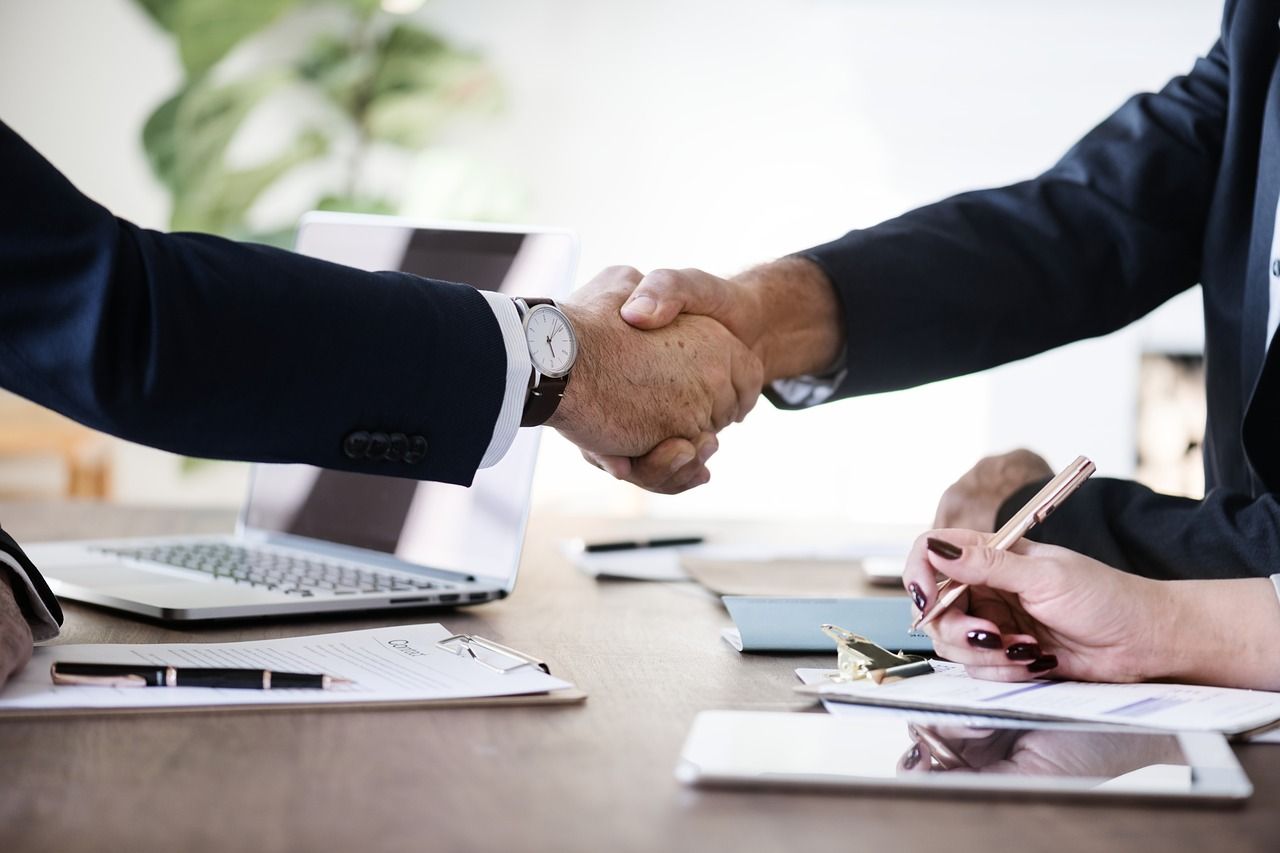 Acordo de colaboração premiadaLei 12.850/13
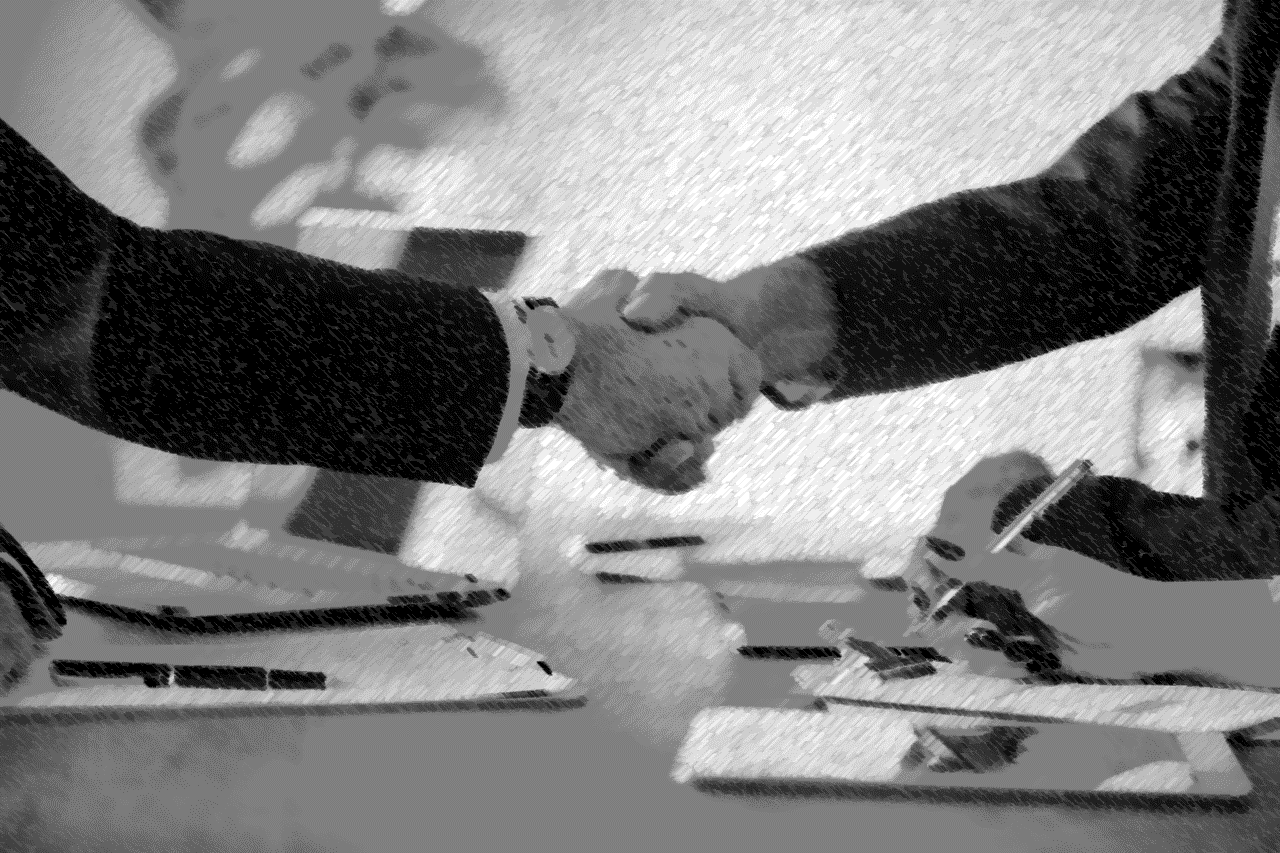 Fidelização dos membros
tendência à destruição dos vestígios da prática delituosa
uso de estratégias sofisticadas de criminalidade
Organizações
 
criminosas
multiplicidade e complexidade das ações criminosas
Insuficiência dos métodos tradicionais de investigação
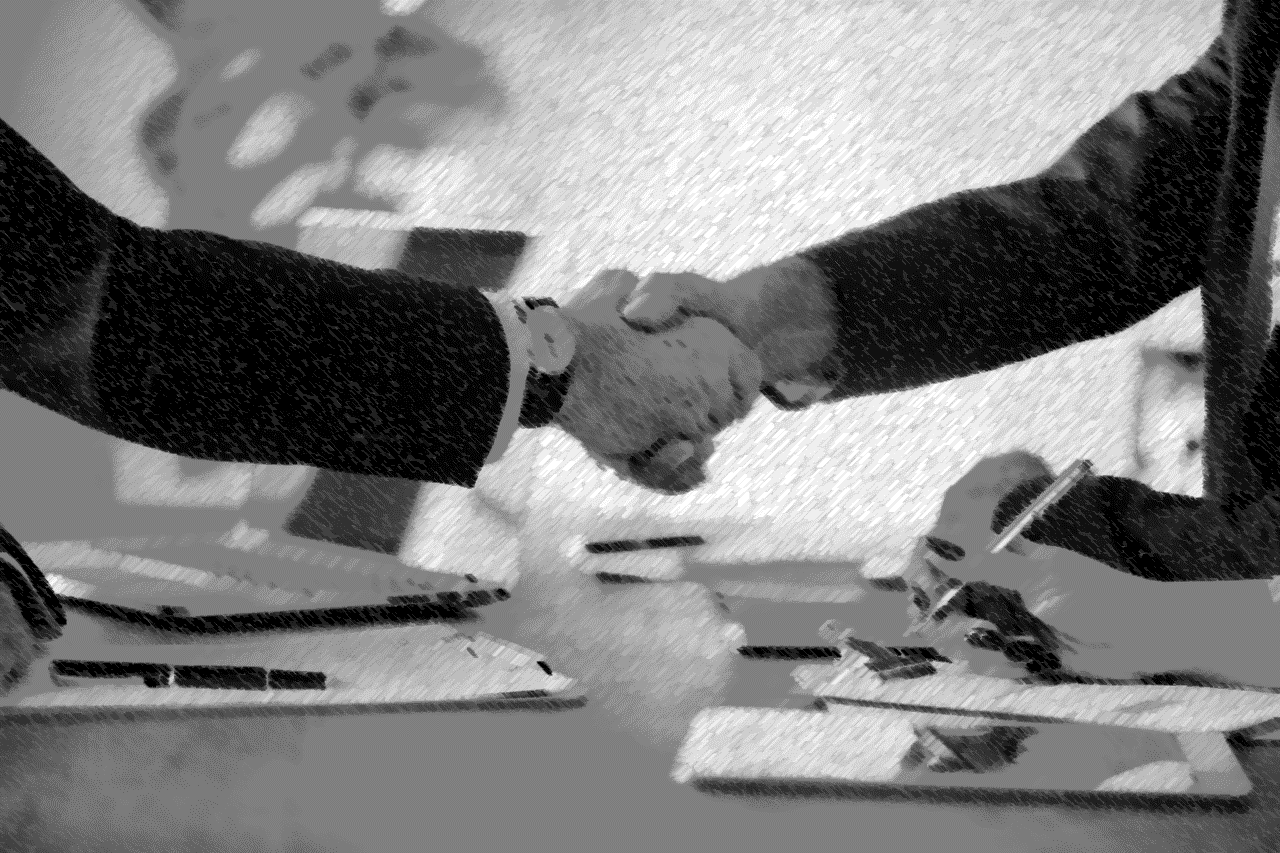 Colaboração premiada
Lei 12.850/13
Admissão de responsabilidade
Colaboração processual
não oferecimento de ação penal
(imunidade processual)
(art. 4º, par. 4º, I e II)



Não for líder da organização 

For o primeiro a prestar efetiva colaboração
Redução da pena até a metade

Ou

Progressão do regime prisional mesmo que não estejam presentes os requisitos objetivos
(art. 4º, par. 5º) 

Após a prolação de sentença
Perdão judicial
(art. 4º, caput)
diminuição da pena até 2/3

ou

Substituir pena privativa por restritiva de direitos

(art. 4º, caput)
Benefício punitivo
(prêmio)
a recuperação total ou parcial do produto ou do proveito das infrações penais praticadas pela organização criminosa; 
(art. 4º, IV)

colaboração compensatória
a identificação dos demais coautores e partícipes e das infrações penais por eles praticadas; 
(art. 4º, I)

“colaboração repressiva”
a localização de eventual vítima com a sua integridade física preservada.
(art. 4º, V)

“colaboração preventiva”
a revelação da estrutura hierárquica e da divisão de tarefas da organização criminosa;
(art. 4º, II)

“colaboração repressiva”
a prevenção de infrações penais decorrentes das atividades da organização criminosa
(art. 4º, III)

“colaboração preventiva”
Direito premial
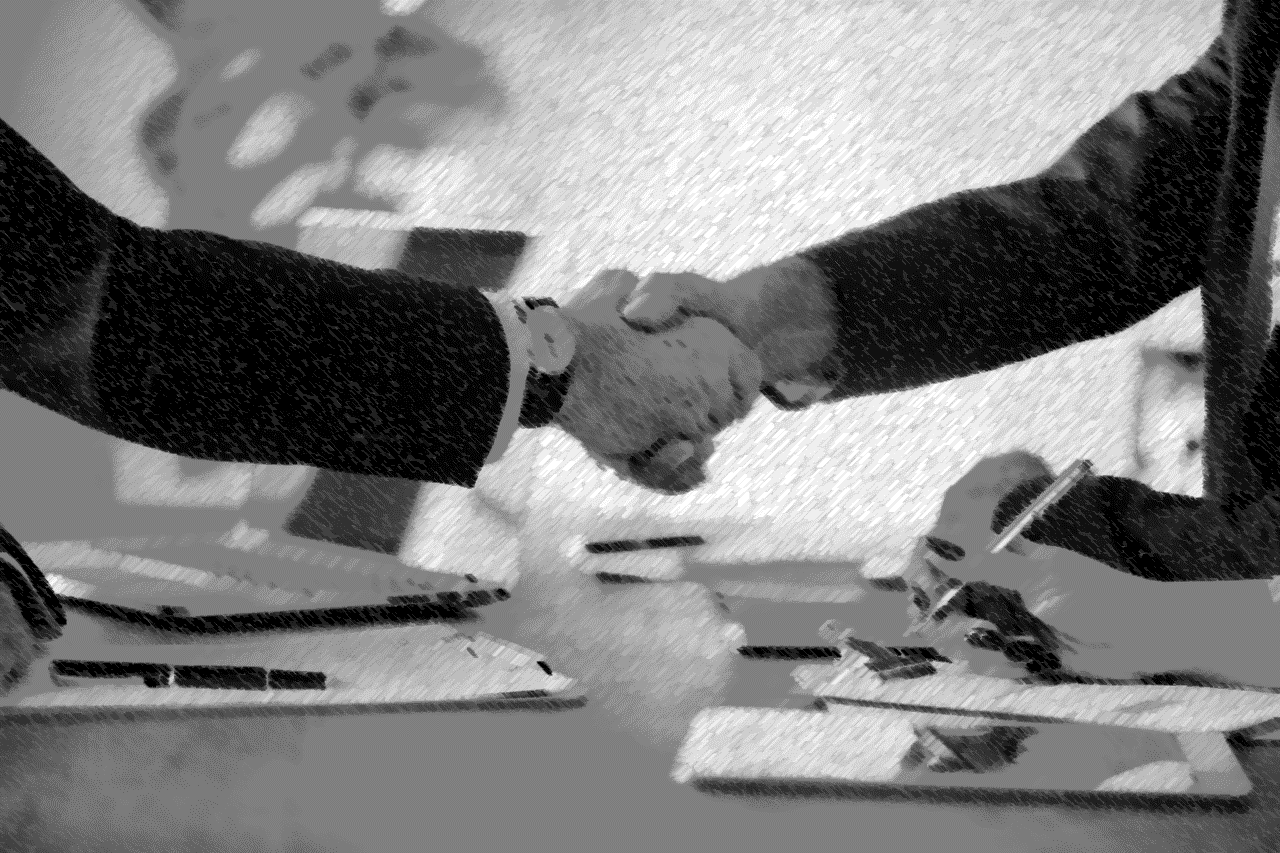 Investigado
Réu
Condenado
MP
Defensor
Acordo
Meio de obtenção de prova
Não comete falso testemunho
Dispõe do direito ao silêncio
Homologação
Não é testemunha
MP
“colaborador”
Obrigações
Posturas processuais
Compromisso de dizer a verdade
Fonte de prova
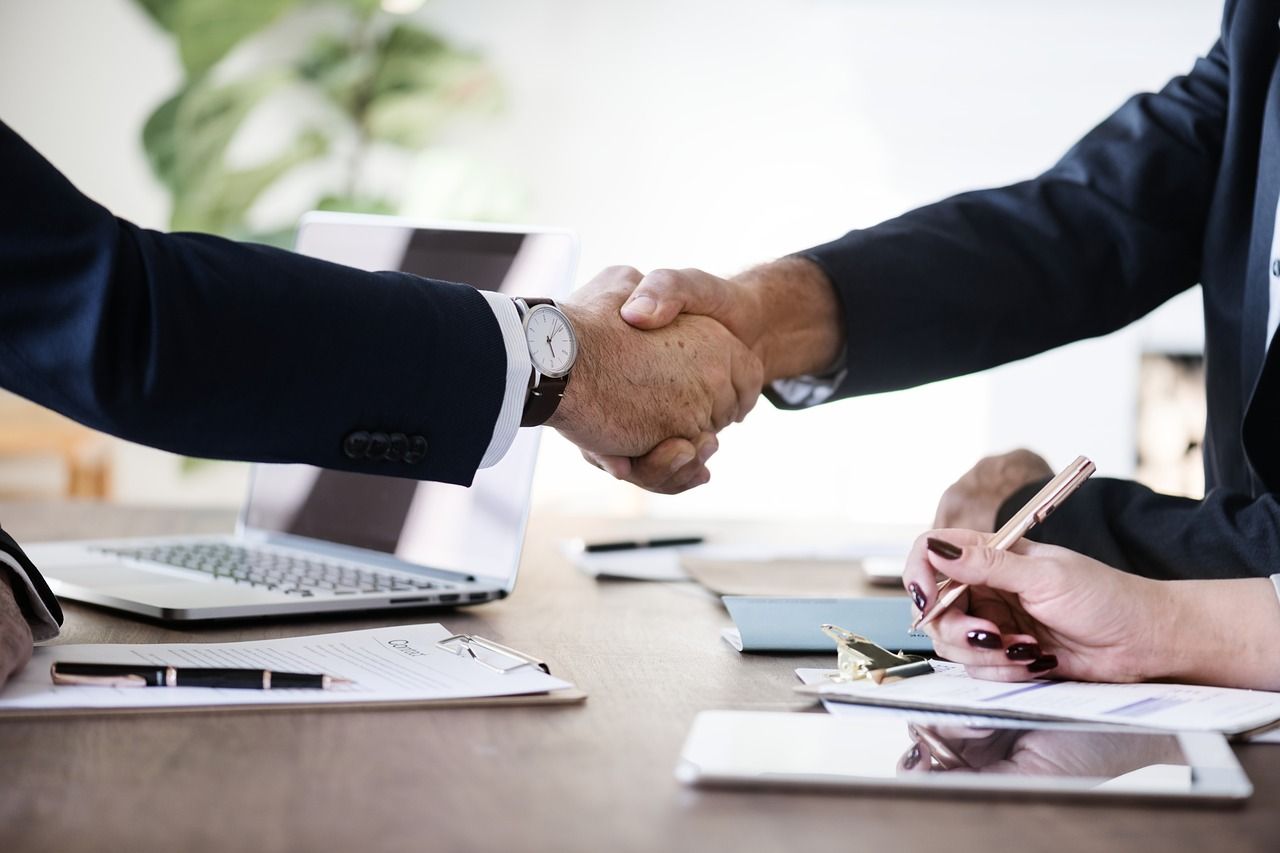 Acordo de colaboração premiadaLei 12.850/13Leituras a partir da Lei 13.964/19
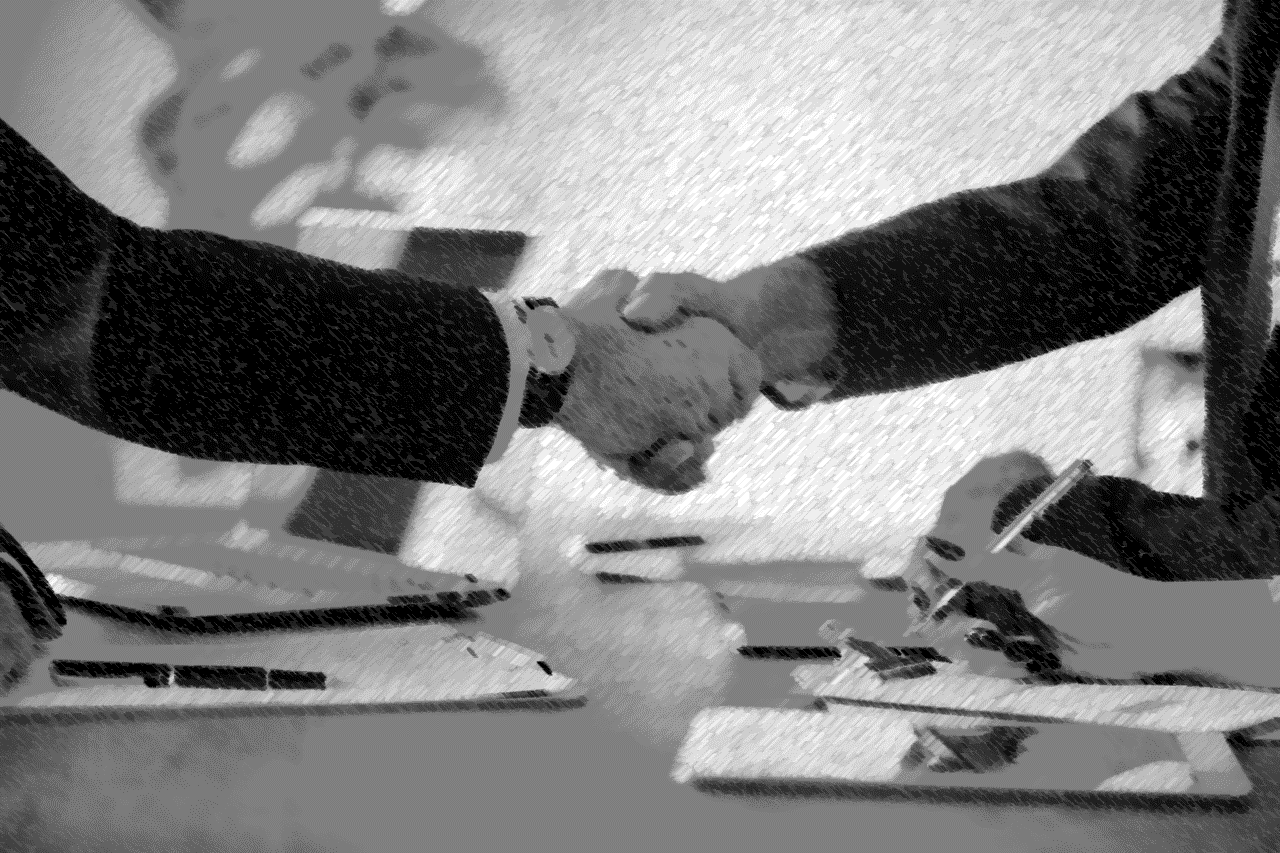 Premialidade legal ou acordada?
Voluntariedade e colaborador preso
Fase das negociações preliminares?
Acordo de Colaboração
Premiada
Limites do controle judicial
Situação jurídico-processual do colaborador
Declarações do colaborador e justa causa
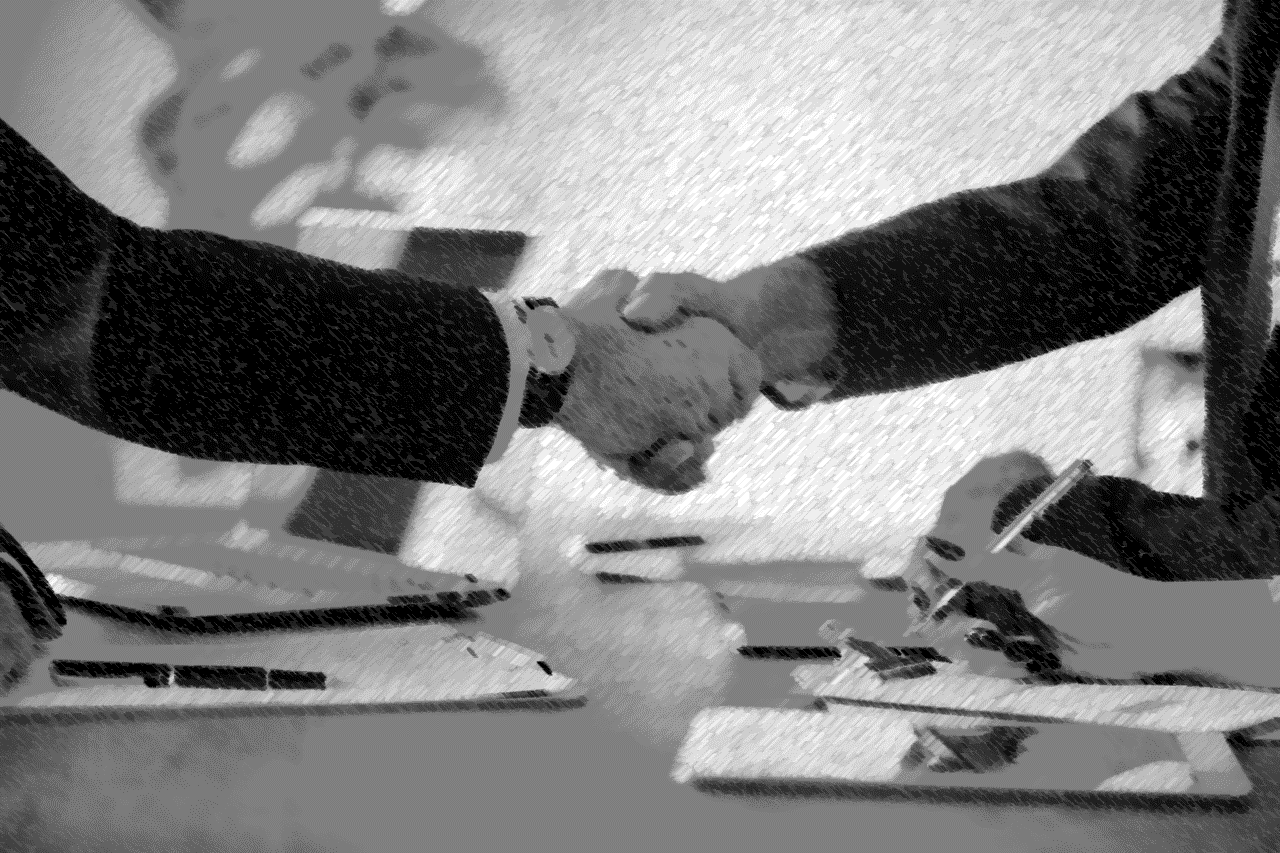 Art. 3º-A. O acordo de colaboração premiada é negócio jurídico processual e meio de obtenção de prova, que pressupõe utilidade e interesse públicos.
Enfrentamento da criminalidade organizada
Eficácia persecutória
Utiltarismo

Interesse público
Cessação no envolvimento na criminalidade
(art. 4º, par.18)
Resguardo da ordem
Imunidade 
 inexistência de conhecimento prévio
(art.4º, par.4-A)
Modulação do prêmio
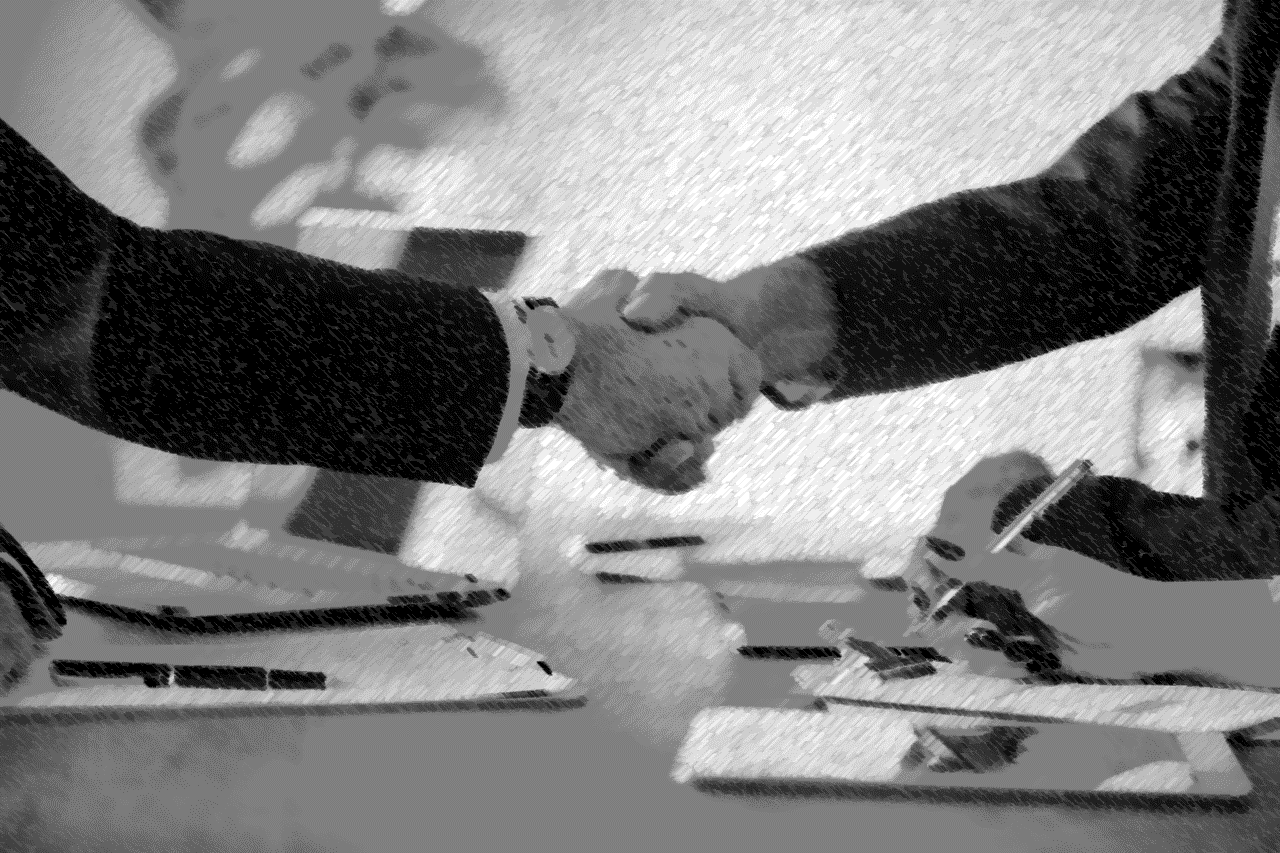 Art. 3º-A. O acordo de colaboração premiada é negócio jurídico processual e meio de obtenção de prova, que pressupõe utilidade e interesse públicos.
Relações jurídicas
Negócios jurídicos bilaterais
Construção de uma relação jurídica dentro do processo
Negócios jurídicos
processuais
Pelo acordo, as partes (colaborador e celebrante) ajustam os termos da colaboração processual – que será prestada pelo investigado, acusado ou condenado - e o prêmio punitivo correspondente – que será perseguido pelo acusador público durante o processo. 



O efeito do negócio jurídico processual é o de construir uma nova relação jurídica entre as partes do processo, fixando-lhes direitos, ônus e faculdades (relação colaborativa) 



Dessa forma, como negócio jurídico que é, a colaboração premiada estabelece entre as partes que a celebram compromissos, direitos e deveres de índole processual
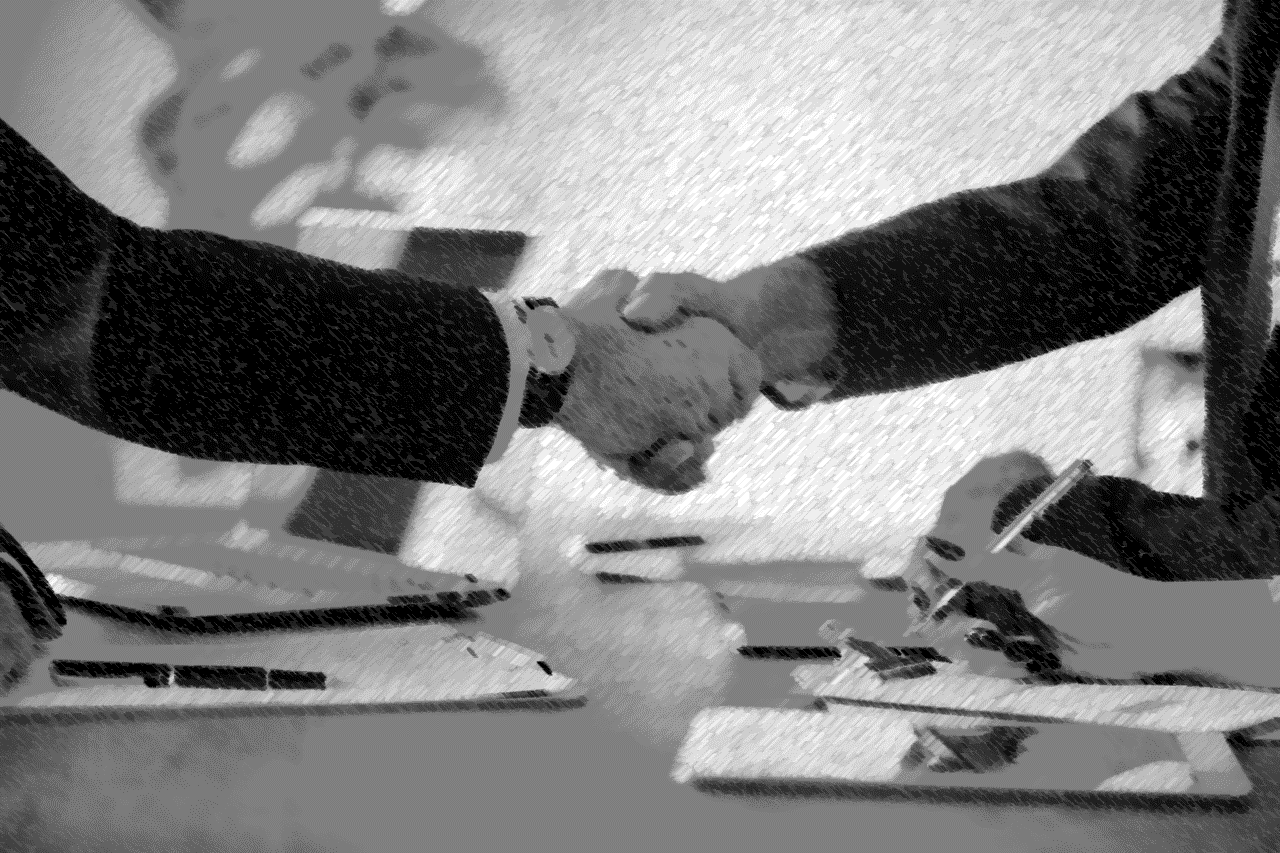 Relação jurídica processual colaborativa
Ministério Público
Colaborador
Art. 4º, par.18
Dever de prestar a colaboração
Dever de cessar envolvimento na organização
Poder de exigência da colaboração
Direito subjetivo ao tratamento premial
Direito subjetivo às posturas processuais
Não oferecimento de denúncia
Dever processual de perseguir a realização do acordo
Dever processual de  tratamento
Direito subjetivo ao tratamento
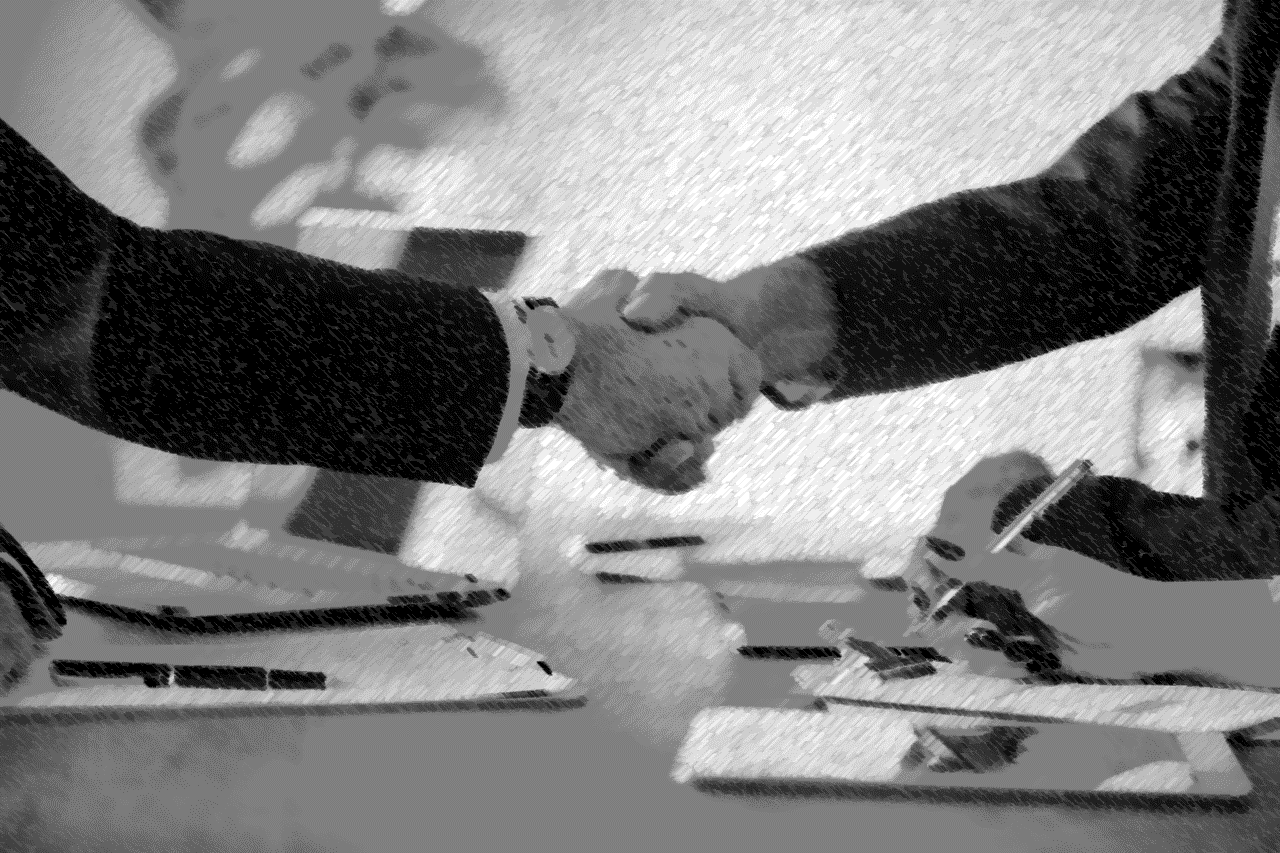 Relação processual
Relação colaborativa
Juiz
Ministério Público
Réu
Colaborador
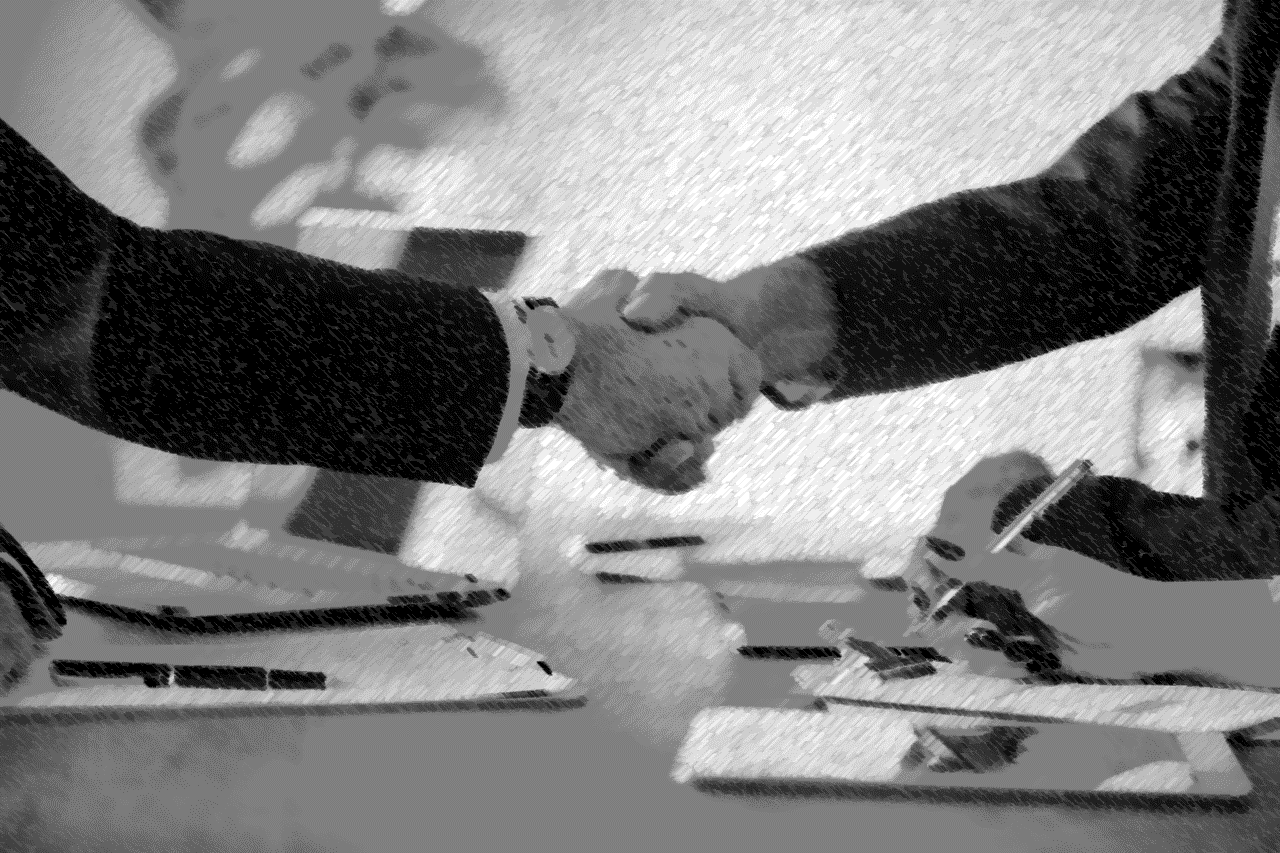 Lei 13.964/19
Art. 3º-B. O recebimento da proposta para formalização de acordo de colaboração demarca o início das negociações e constitui também marco de confidencialidade, configurando violação de sigilo e quebra da confiança e da boa-fé a divulgação de tais tratativas iniciais ou de documento que as formalize, até o levantamento de sigilo por decisão judicial.
Fase das negociações
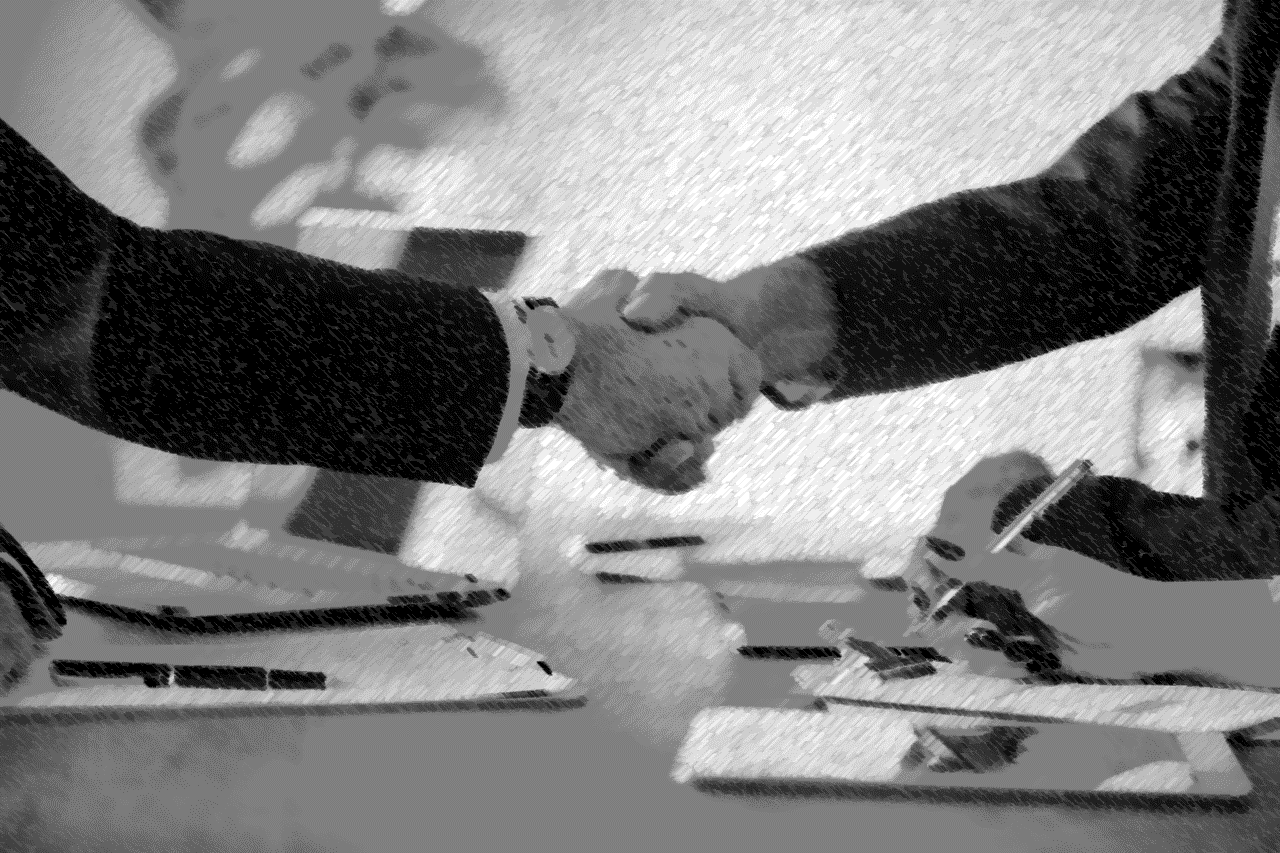 Negócio jurídico processual
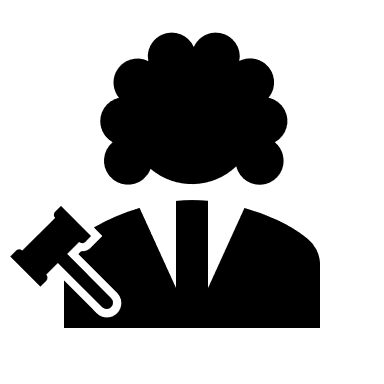 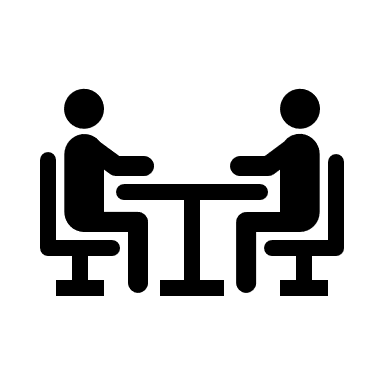 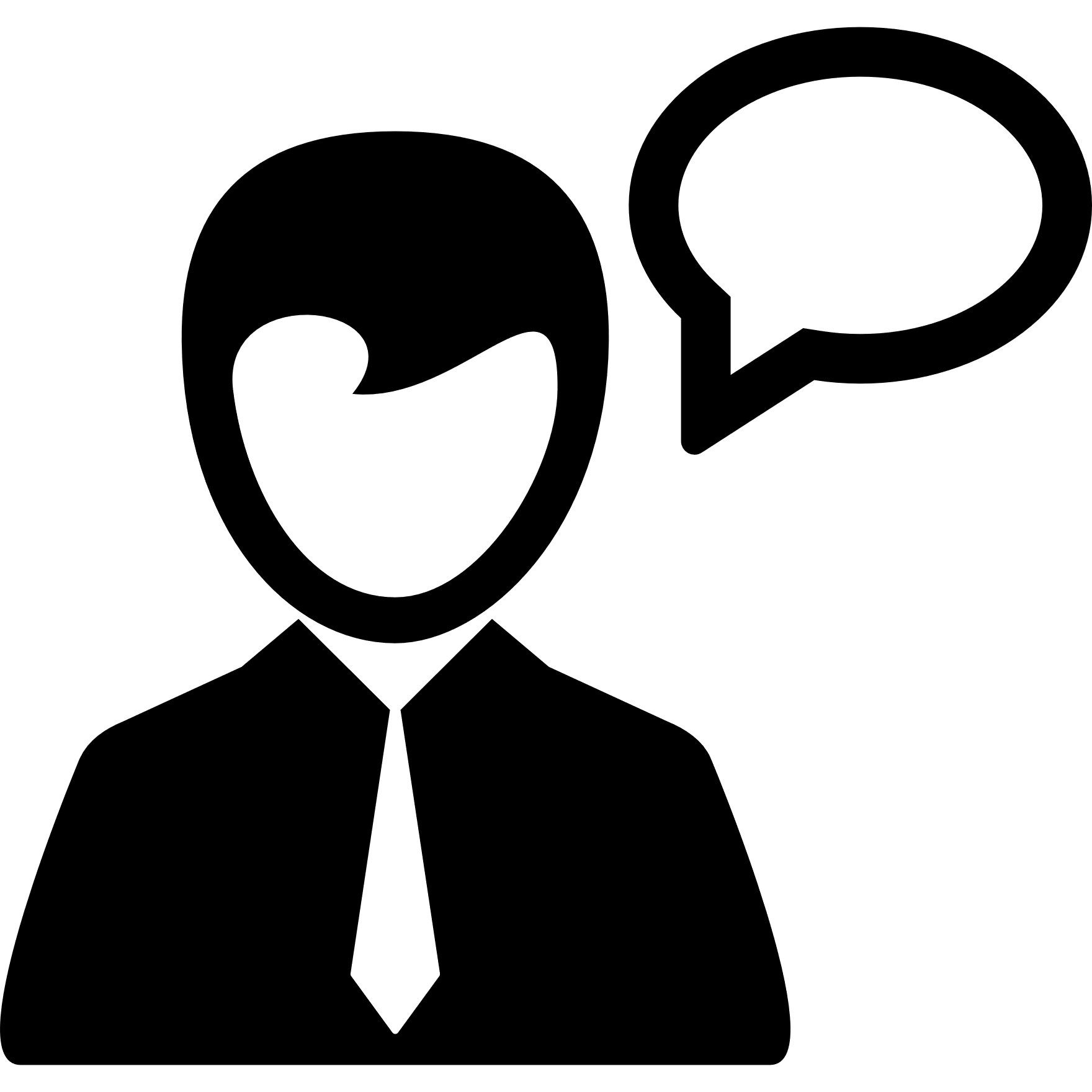 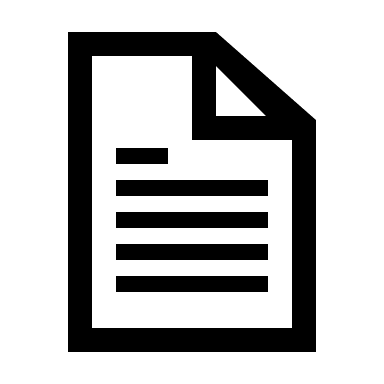 Negociações
Confirmação
Cumprimento
Avaliação
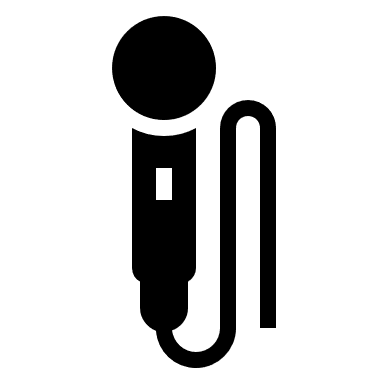 Atos de colaboração
Controle judicial
Tratativas
Termos do acordo
Regularidade
Legalidade
Voluntariedade
Proposta
Aceitação
Eficácia
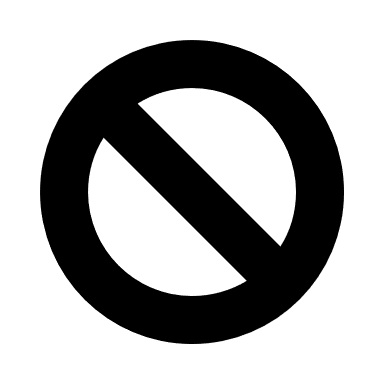 Retratação
Direitos do colaborador
Vedação do uso das provas autoincriminatórias
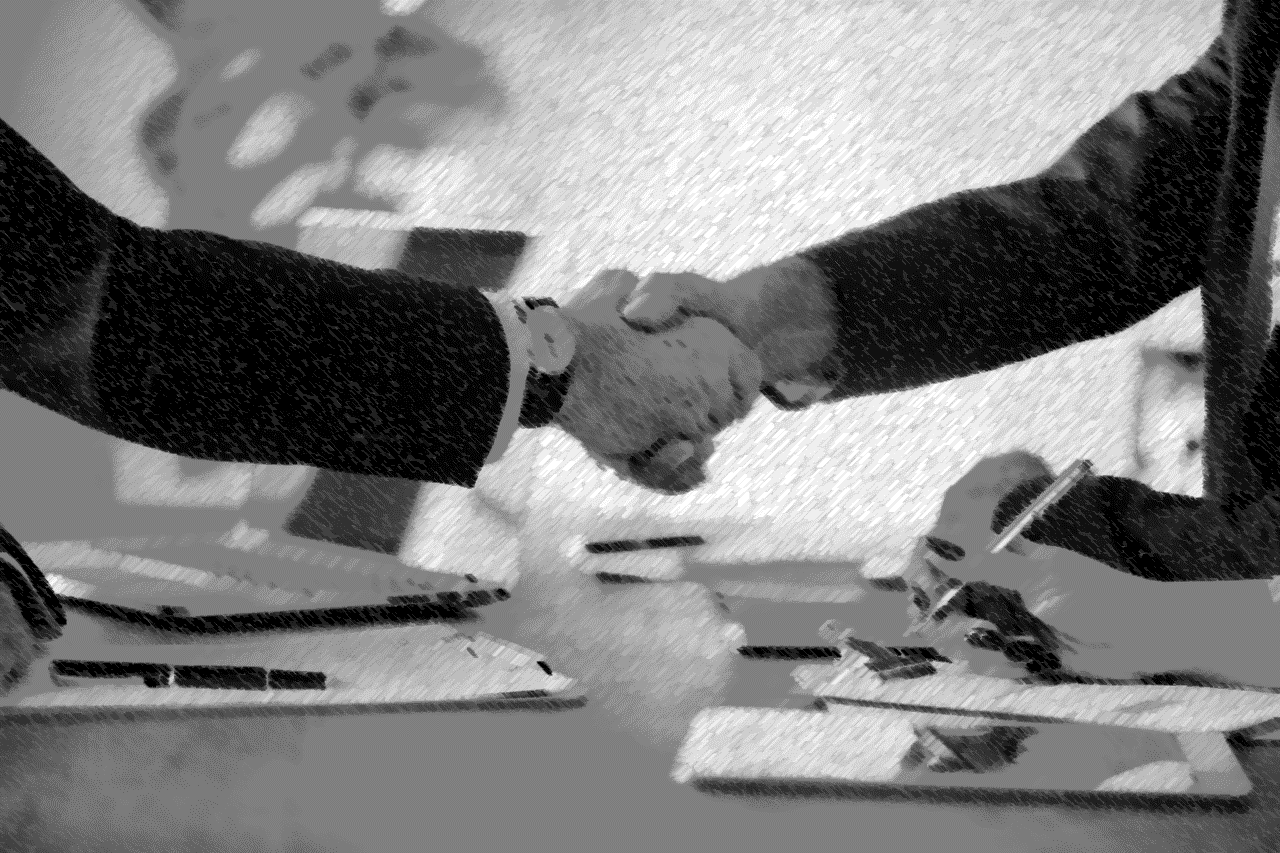 Indeferimento sumário
Fase das negociações
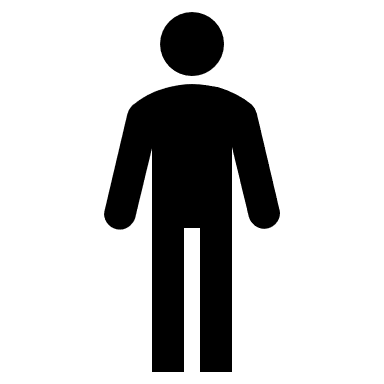 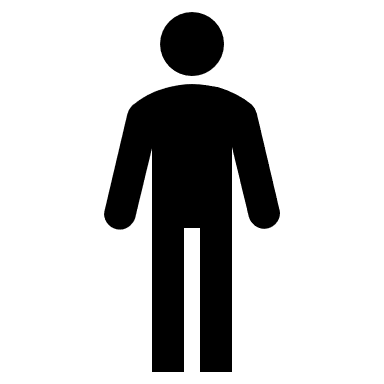 Proposta
Interessado
Celebrante
Descrição dos fatos
Indicação de provas
Elementos de corroboração
Defensor
Aceitação
Termos de recebimento e de confidencialidade
Início das negociações
Dever de sigilo
Dever de sigilo
Encerramento
Apenas quando existente justa causa
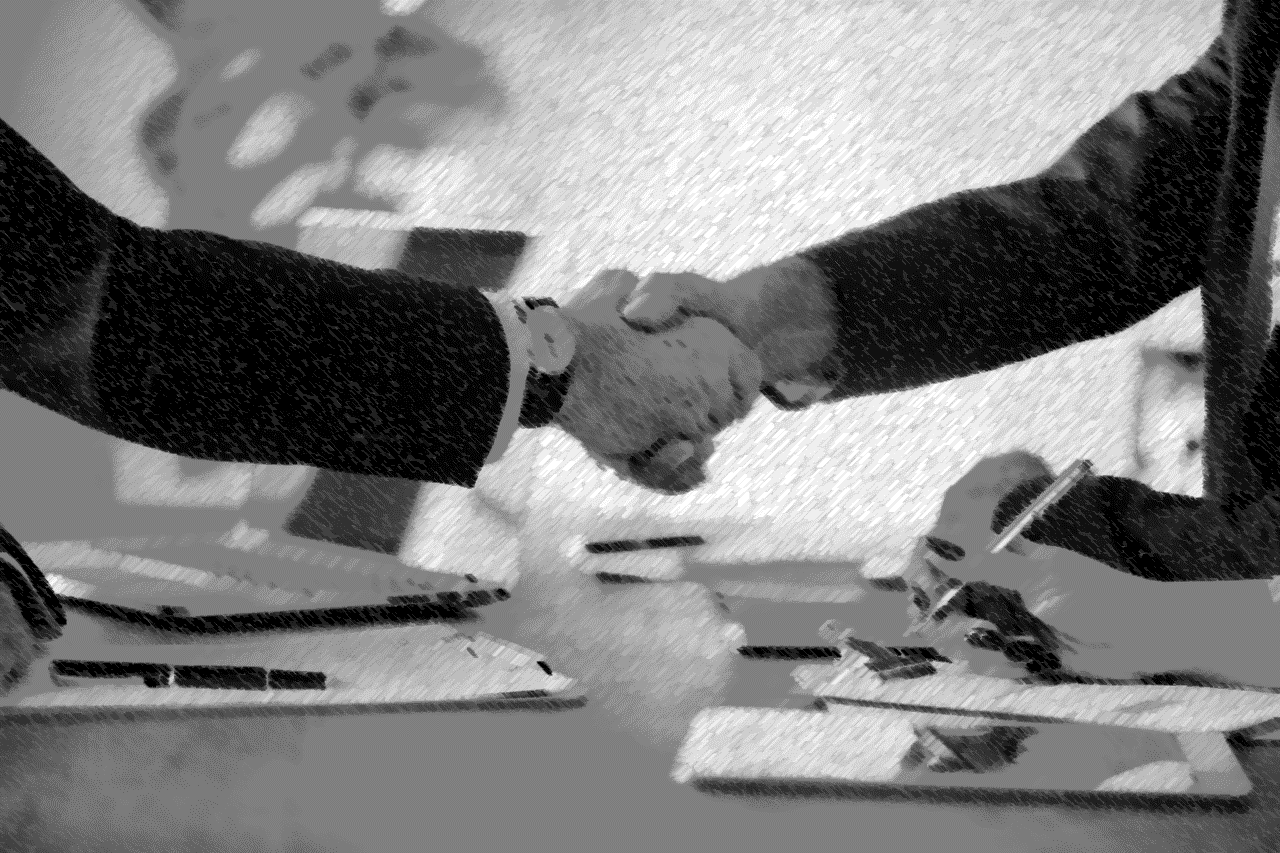 Controle judicial
Licitude
Legalidade
Regularidade
Requisitos formais
(art. 6º)
Fumus comissi delicti (organização criminosa e crimes conexos)

Premialidade legal

Obrigações pessoais

Vedação de restrição de direitos fundamentais que não decorram da lei
voluntariedade
Ilicitude do acordo
As condições da proposta
o relato da colaboração e seus possíveis resultados;
As especificações das medidas  de proteção do colaborador e familiares
A declaração de aceitação do colaborador e do defensor
As assinaturas das partes
Contaminação probatória
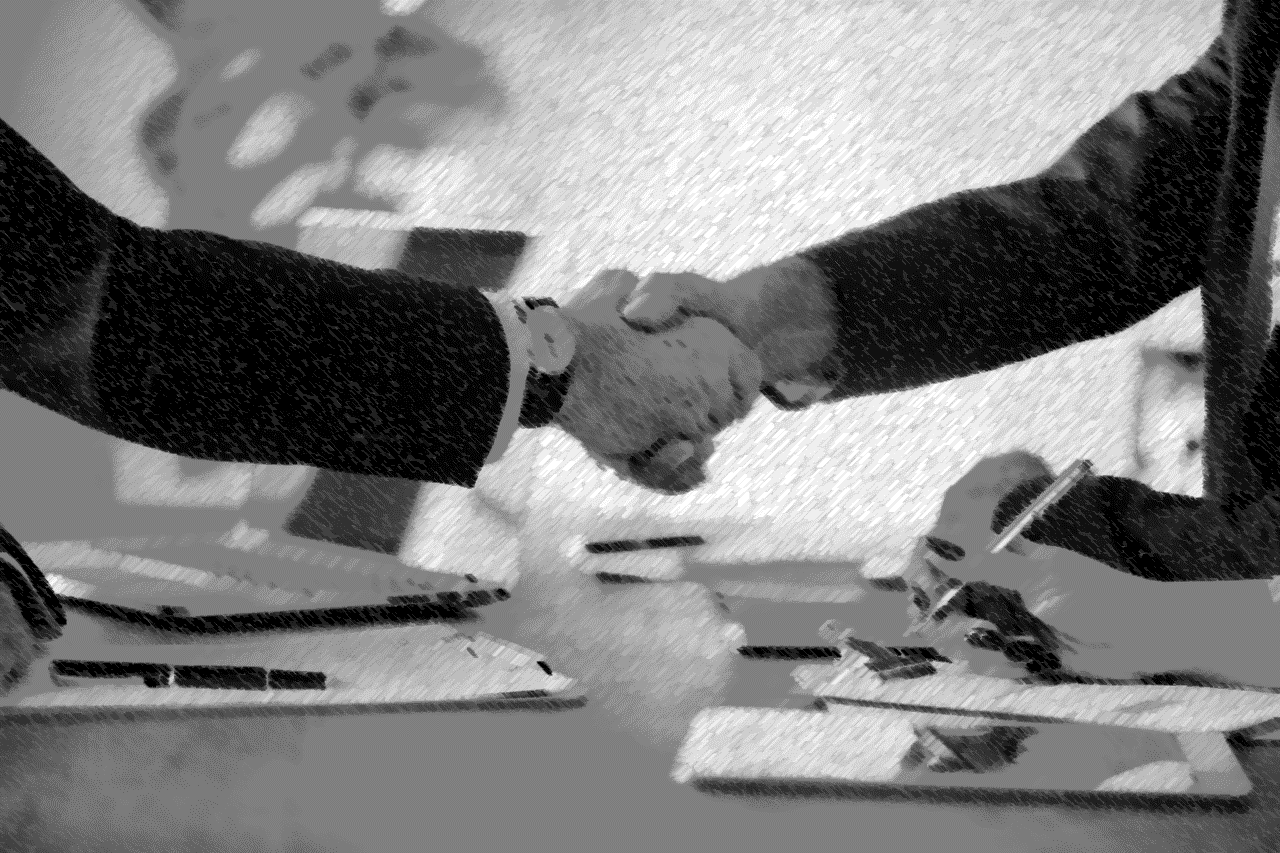 Qual é a ordem das alegações finais?
Em que momento o réu colaborador deve ser ouvido?
Colaborador
Réu
Ampla defesa
Não é testemunha
Dispõe do direito ao silêncio
Direito à audiência
Compromisso de dizer a verdade
Não é assistente de acusação
Direito ao silêncio
Tratamento especial 
(art. 5º)
Qual é a situação jurídica?
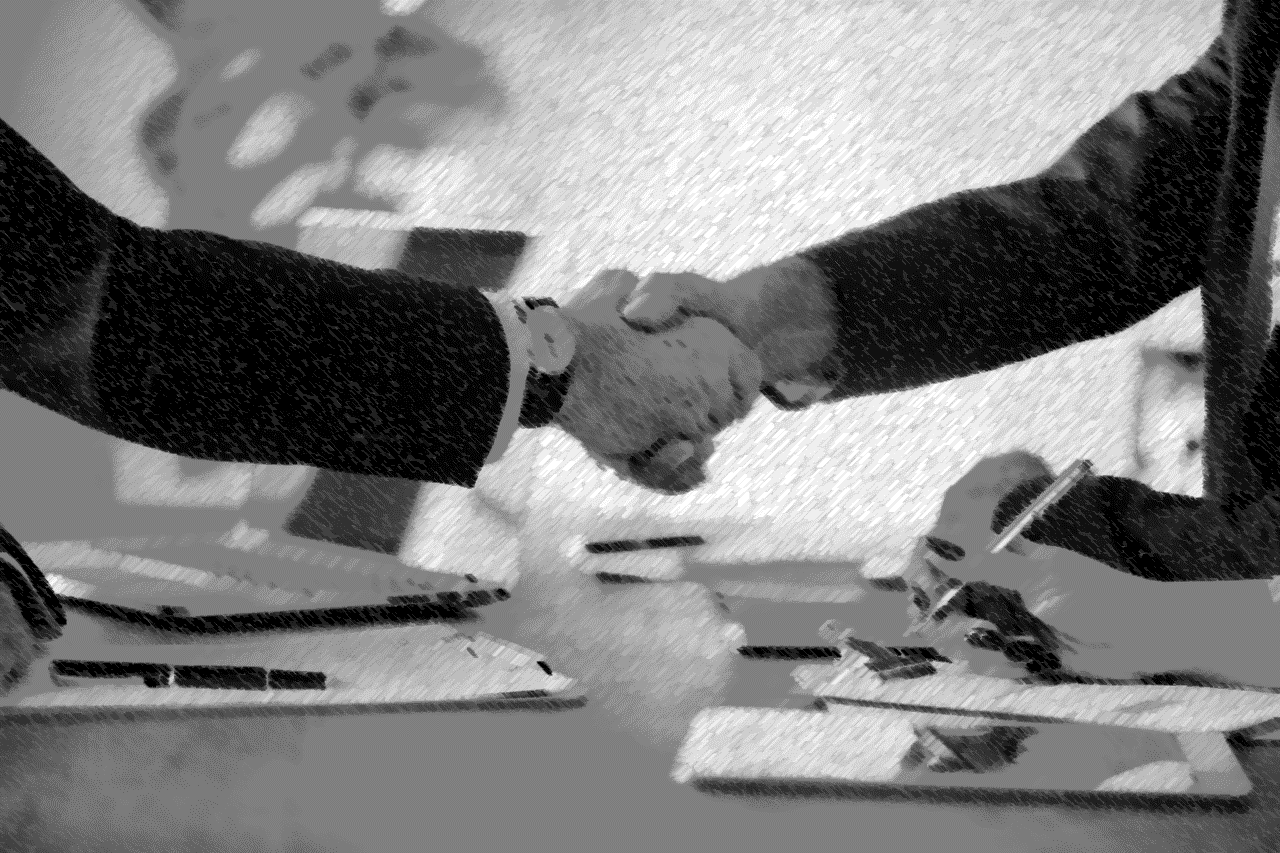 § 10-A Em todas as fases do processo, deve-se garantir ao réu delatado a oportunidade de manifestar-se após o decurso do prazo concedido ao réu que o delatou.
.
Interesse do colaborador em ver reconhecidos os elementos de sua colaboração
Debates/Memoriais
Resguardo da ampla defesa do réu delatado
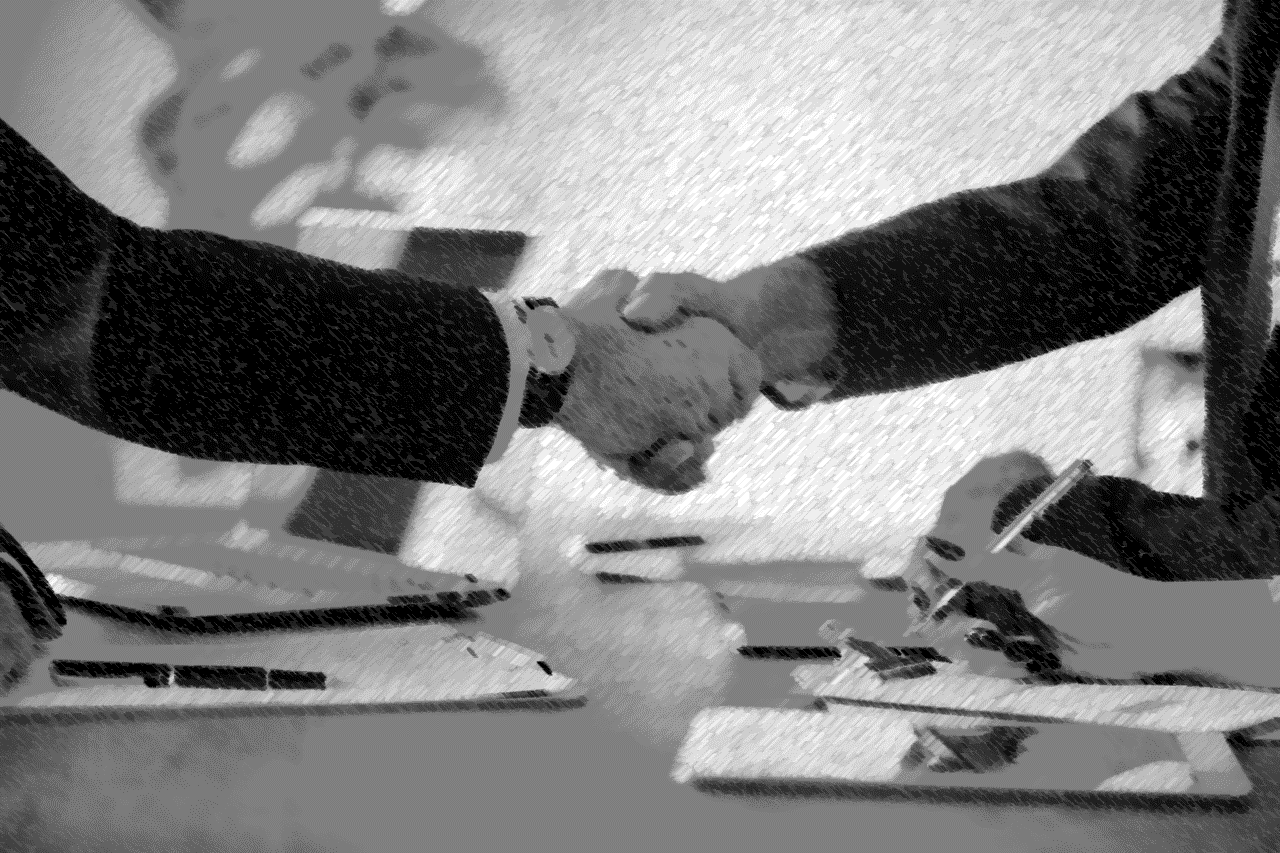 § 16. Nenhuma das seguintes medidas será decretada ou proferida com fundamento apenas nas declarações do colaborador:     

I - medidas cautelares reais ou pessoais;     

II - recebimento de denúncia ou queixa-crime;     

III - sentença condenatória
Sistema de prova tarifada
Negativa
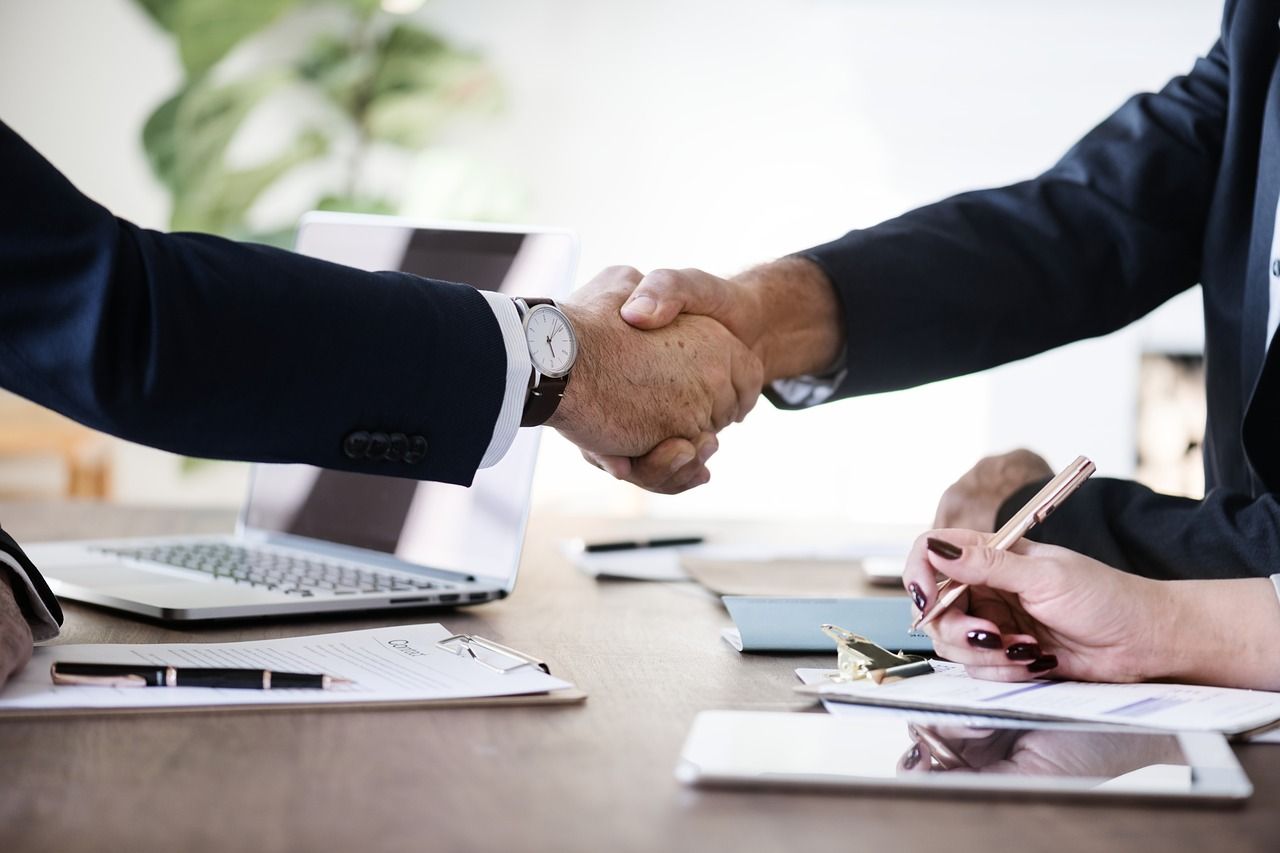 Acordo de não persecuçãoLeituras a partir da Lei 13.964/19
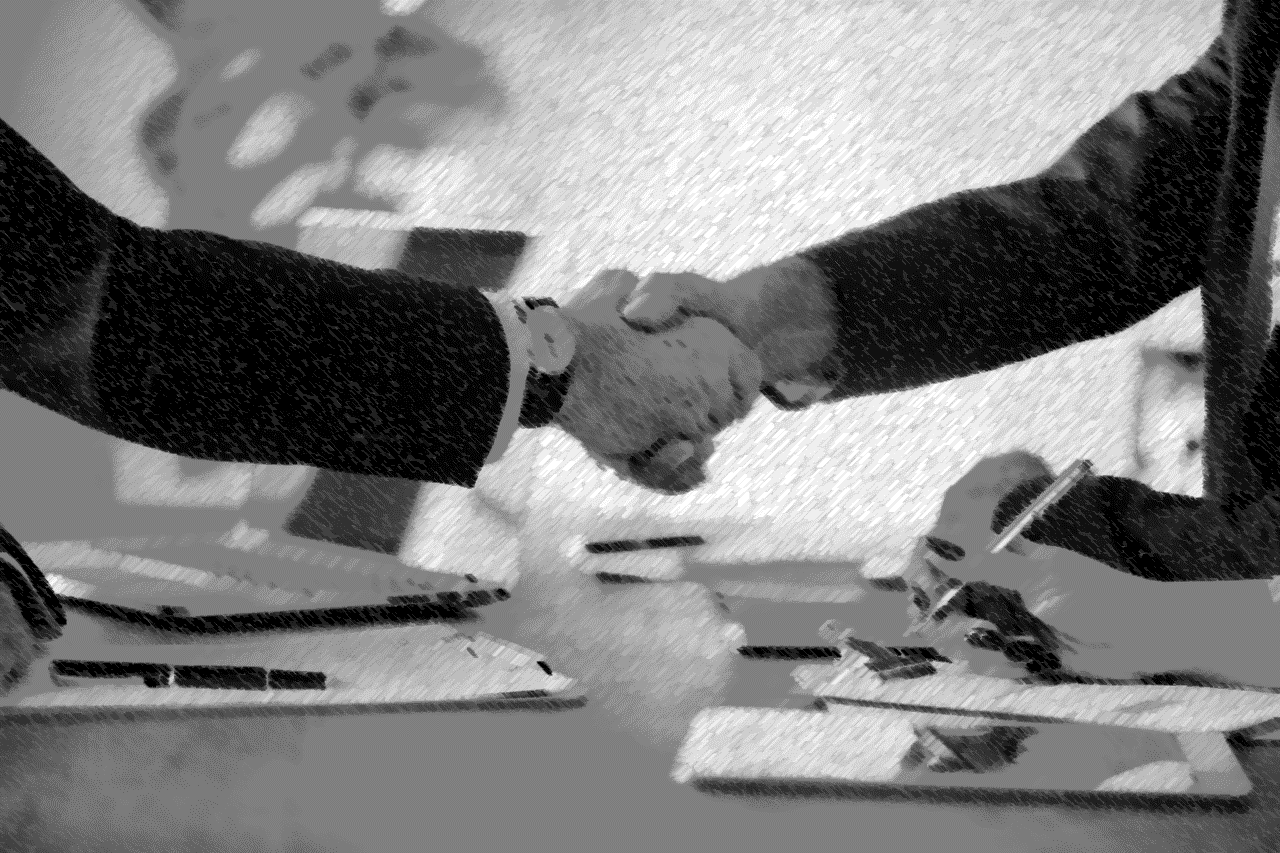 Art. 28-A. Não sendo caso de arquivamento e tendo o investigado confessado formal e circunstancialmente a prática de infração penal sem violência ou grave ameaça e com pena mínima inferior a 4 (quatro) anos, o Ministério Público poderá propor acordo de não persecução penal, desde que necessário e suficiente para reprovação e prevenção do crime, mediante as seguintes condições ajustadas cumulativa e alternativamente:
Acordo de não persecução
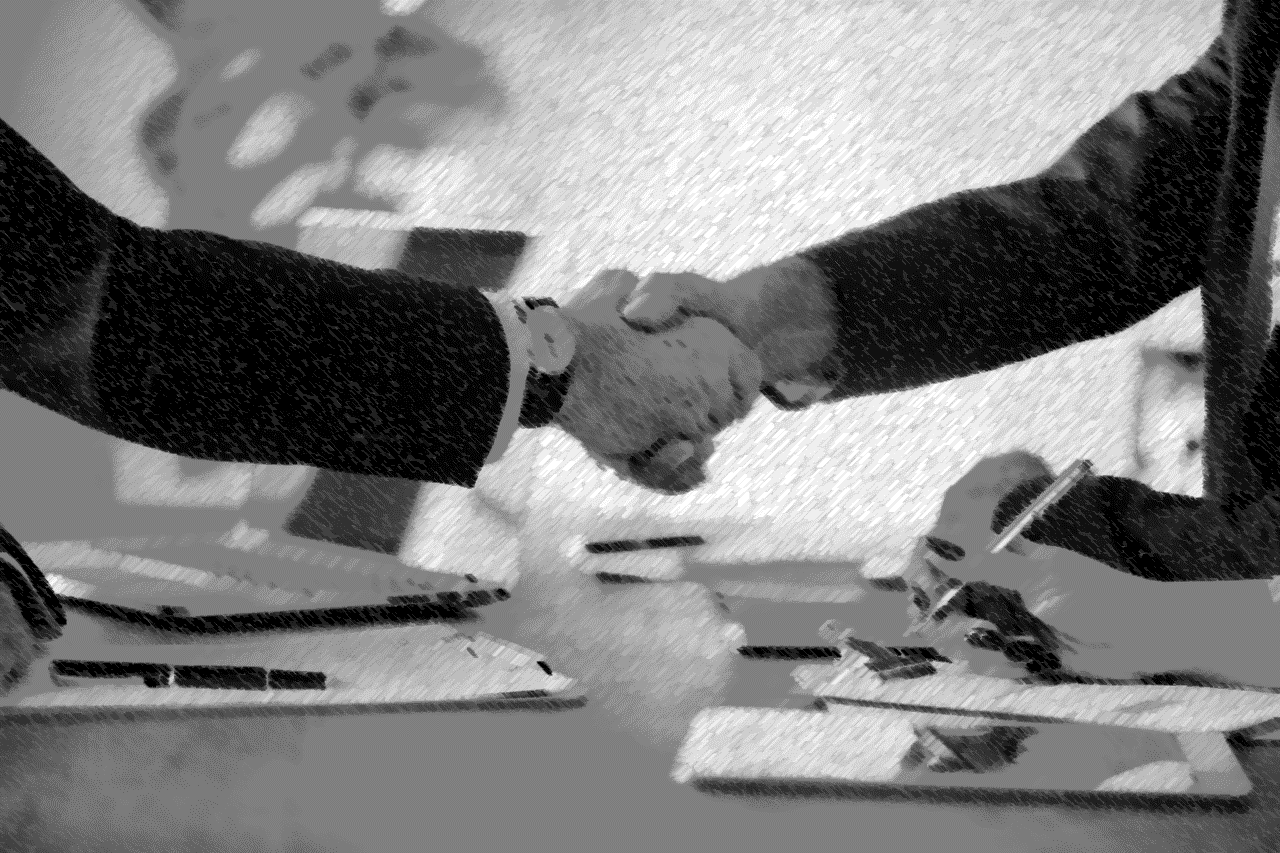 Pressupostos
Requisitos positivos
Requisitos negativos
Investigação em curso
Infração penal sem violência ou grave ameaça
Não ser cabível a transação 
Art. 28, §2º, I, CPP
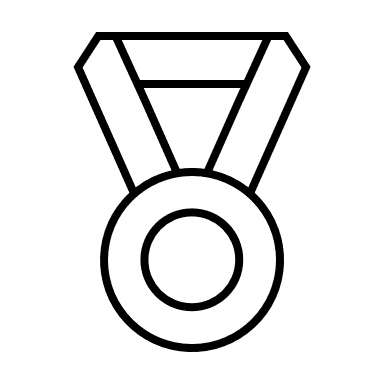 Certificação de justa causa
Não ser reincidente
(art. 28,§2º, II, CPP)
Pena mínima inferior a 4 anos
Não se tratar de prática habitual, reiterada ou profissional
(art. 28,§2º, II, CPP)
“Não sendo caso de arquivamento”
Confissão formal e circunstanciada
Não ter sido beneficiado com acordos – 5 anos
(art. 28,§2º, III, CPP)
Prática ilícita e indícios de autoria
Adequação à finalidade preventiva e retributiva
Crimes de violência doméstica
Acordo escrito e firmado pelas partes
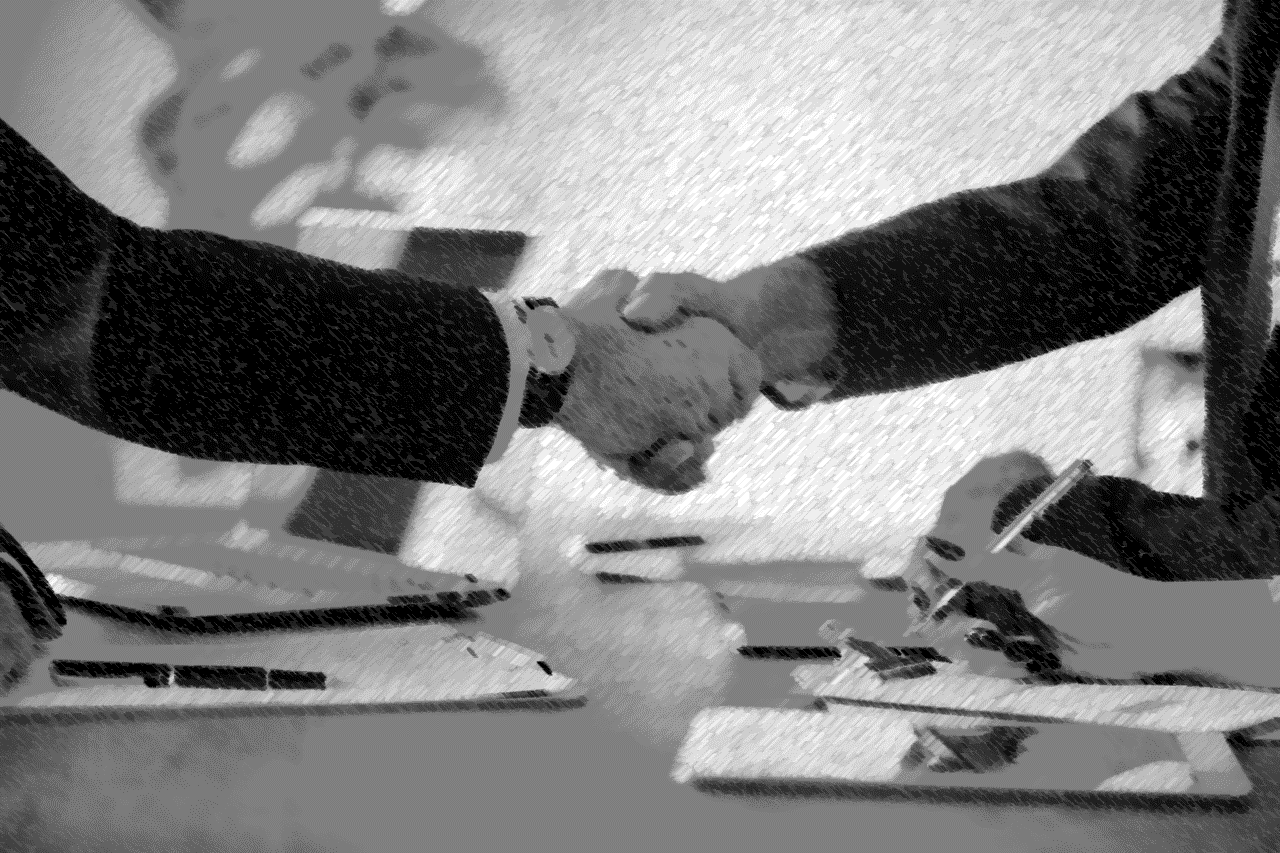 Percepção holística do conflito penal
Eficiência da persecução
Reparar o dano ou restituir a coisa 
Art. 28-A, I, CPP
Renunciar a instrumentos, produtos ou proventos 
Art. 28-A, II, CPP
Acordo de não persecução
Redução de 1/3 a 2/3
Condição especial
Proporcional e compatível 
Art. 28-A, IV,CPP
Prestação de serviços à comunidade ou entidades
Art. 28-A, III, CPP
Prestação pecuniária
Art. 28-A, IV, CPP
Art. 45, CP
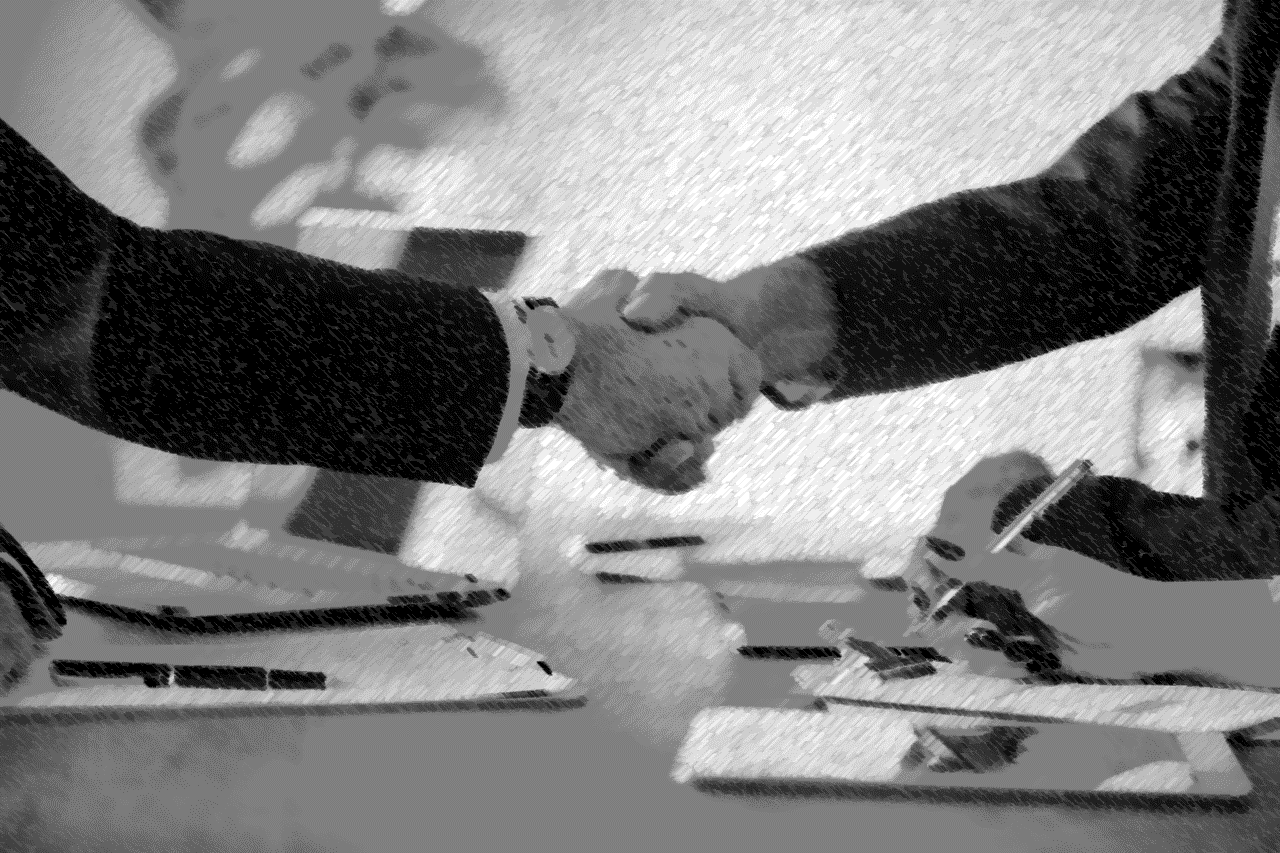 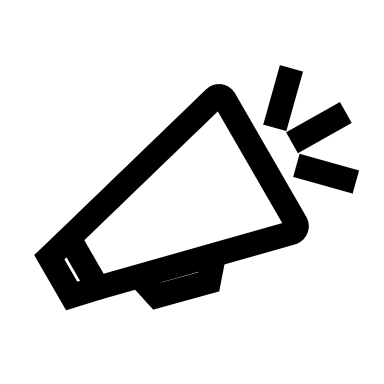 Recusa do MP
investigado
Art. 28, CPP
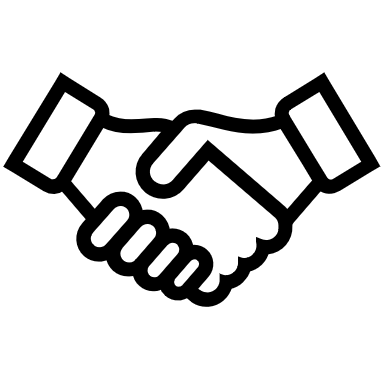 Ministério Público
Investigado
Defensor
Estrutura acusatória
Não intervenção do juiz
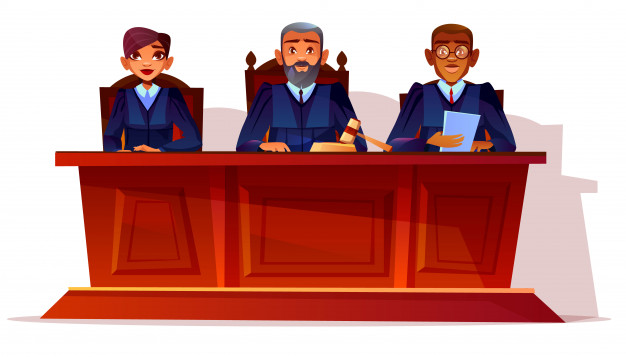 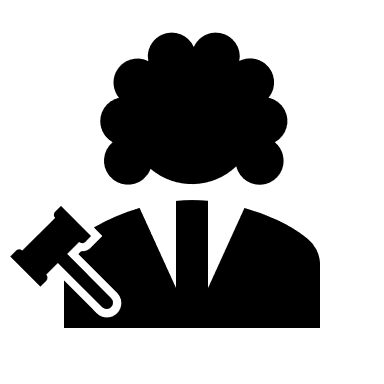 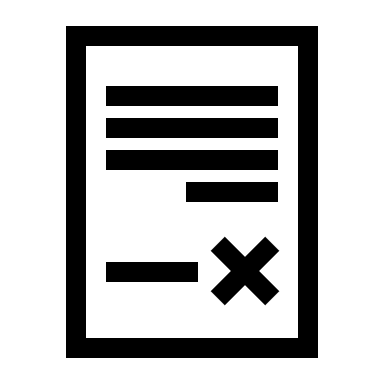 Documento escrito e firmado pelas partes
Audiência – oitiva do investigado
Juiz de garantias
Controle judicial
Juiz natural
Legalidade – pressupostos e requisitos
Voluntariedade
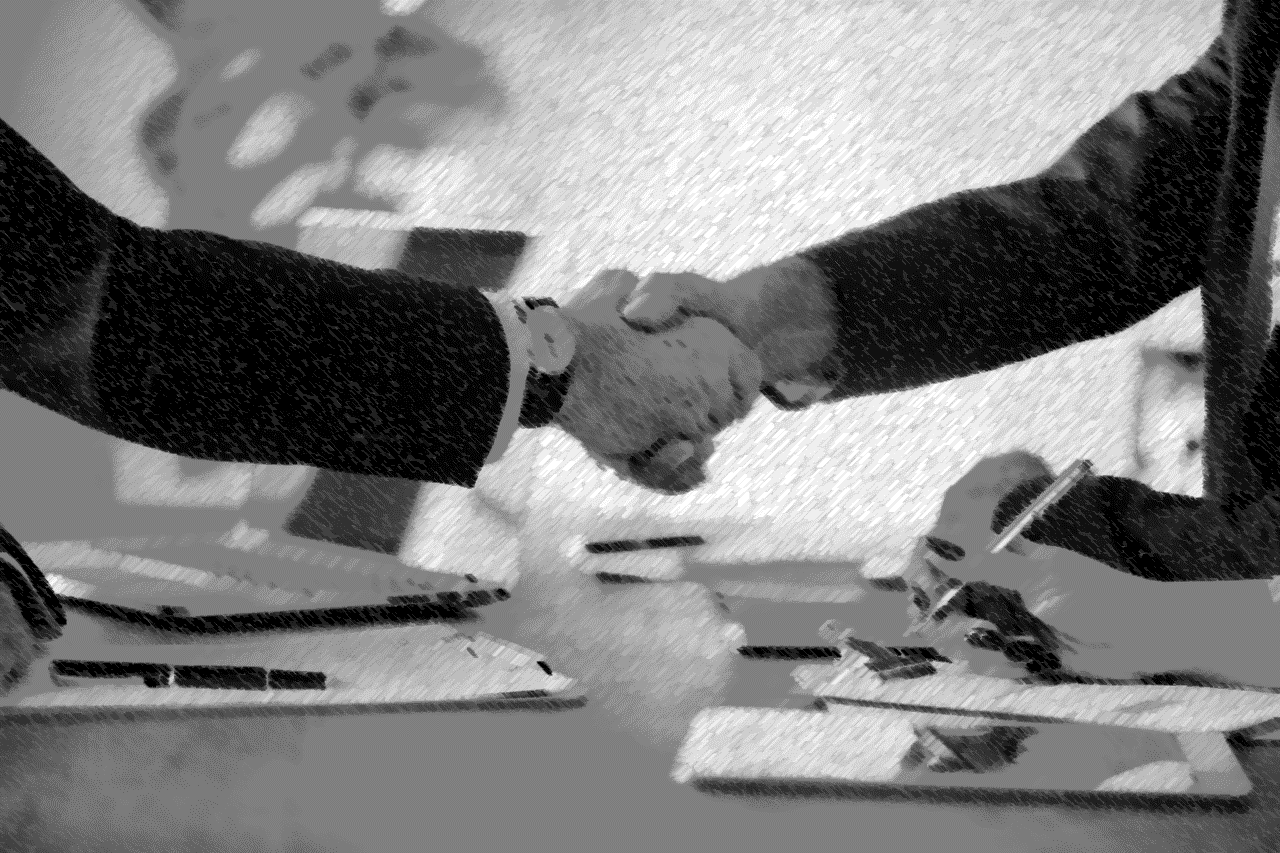 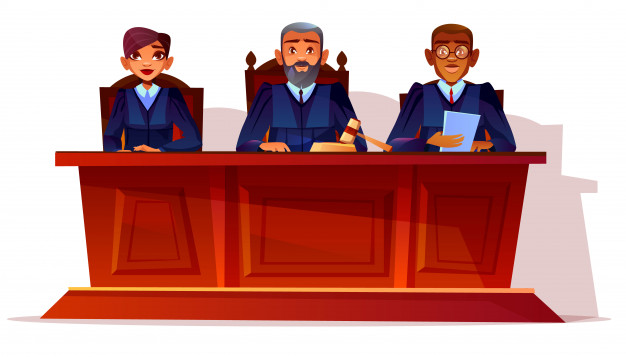 Suspensão do prazo prescricional 
(art. 116, IV, CP)
Homologação
MP – início da execução
Extinção da punibilidade 
(art. 28-A, §13, CPP)
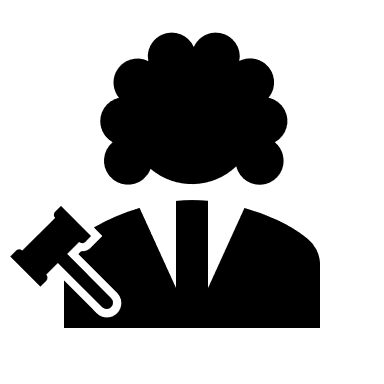 Acordo cumprido
Rescisão/oferta de denúncia
(art. 28-A, §10, CPP)
Acordo descumprido
Juiz da execução
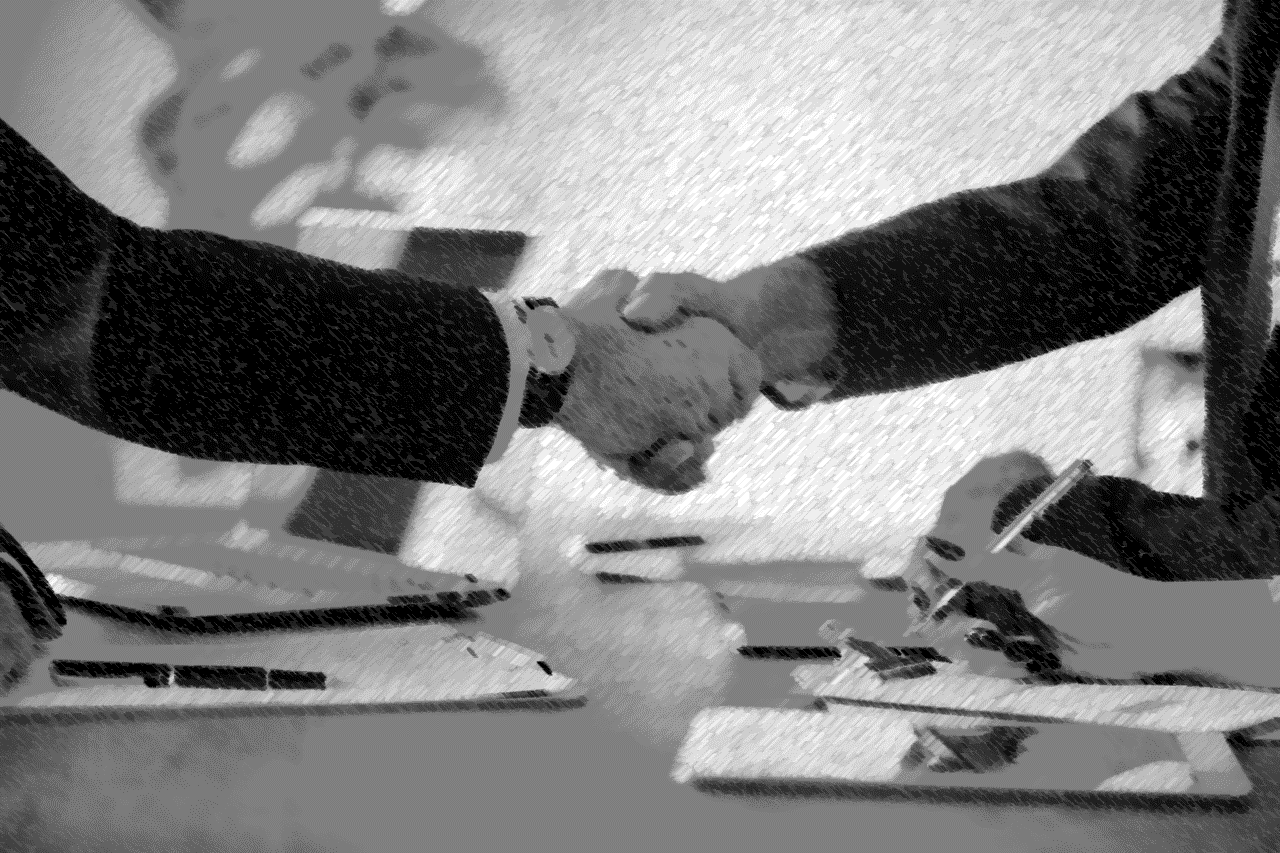 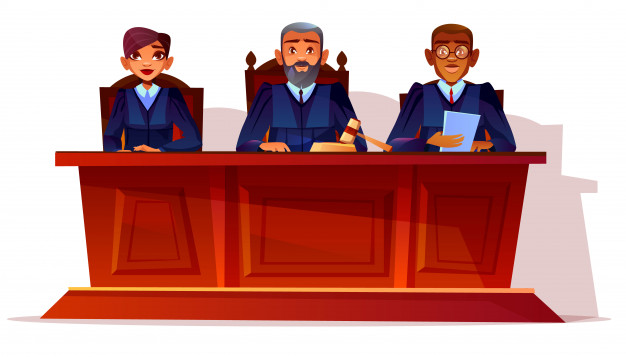 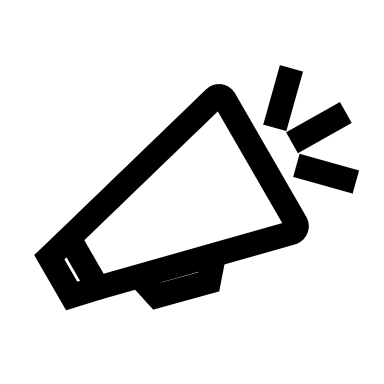 Estrutura acusatória
Devolução para ajuste
Recurso em sentido estrito
(art. 581, XXV, CPP)
Não homologação
Arquivamento
ou
Novas diligências
MP
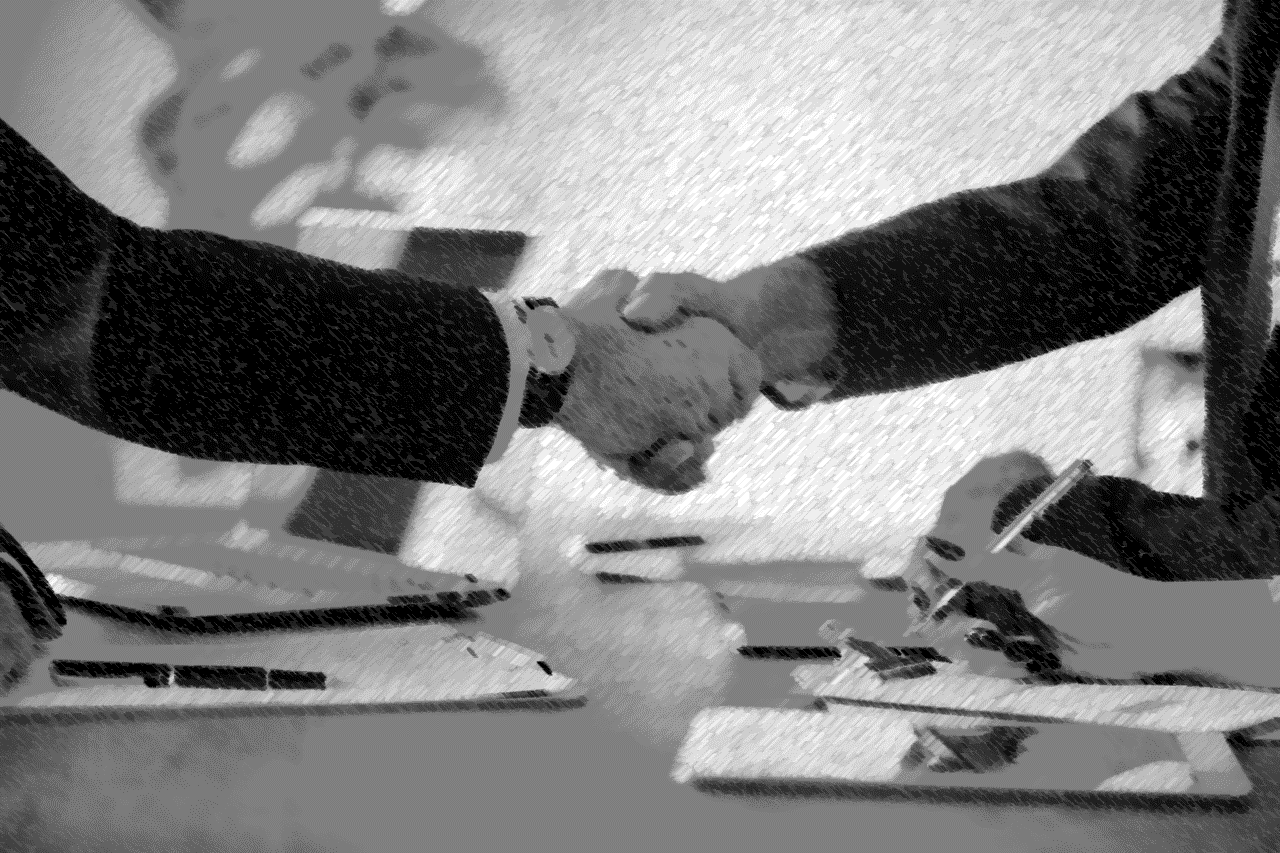 Conflito temporal de leis ?
Atuação de ofício do juiz ?
Violação da presunção de inocência ?
Resguardo da imparcialidade?
Obrigado!
marcoszilli@hotmail.com